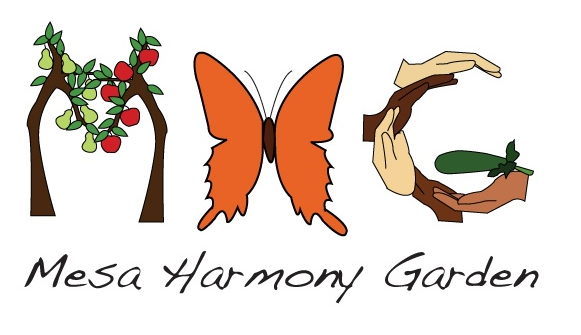 MESA HARMONY GARDEN
Volunteer-led non-profit
Community food forest
Permaculture demonstration site
Growing for the Food Bank
Learning resource
Community gathering place
Template for urban foodscapes
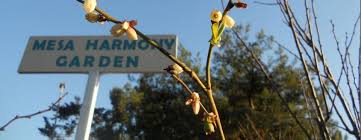 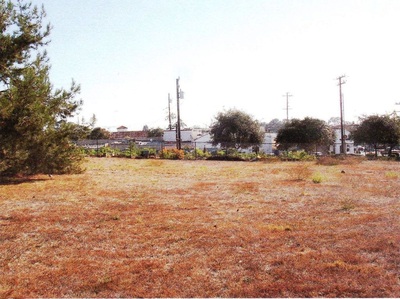 BEFORE (2010)
[Speaker Notes: The land belongs to the catholic archdiocese of Los Angeles, adjacent to the holy cross church in the Mesa neighborhood of Santa Barbara. It stood empty for 40 years prior to work starting on MHG.]
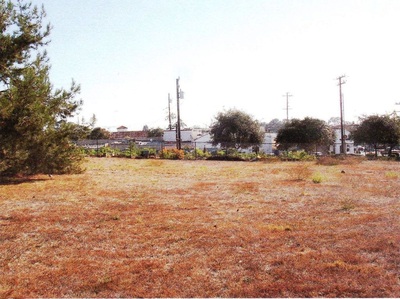 BEFORE     2010
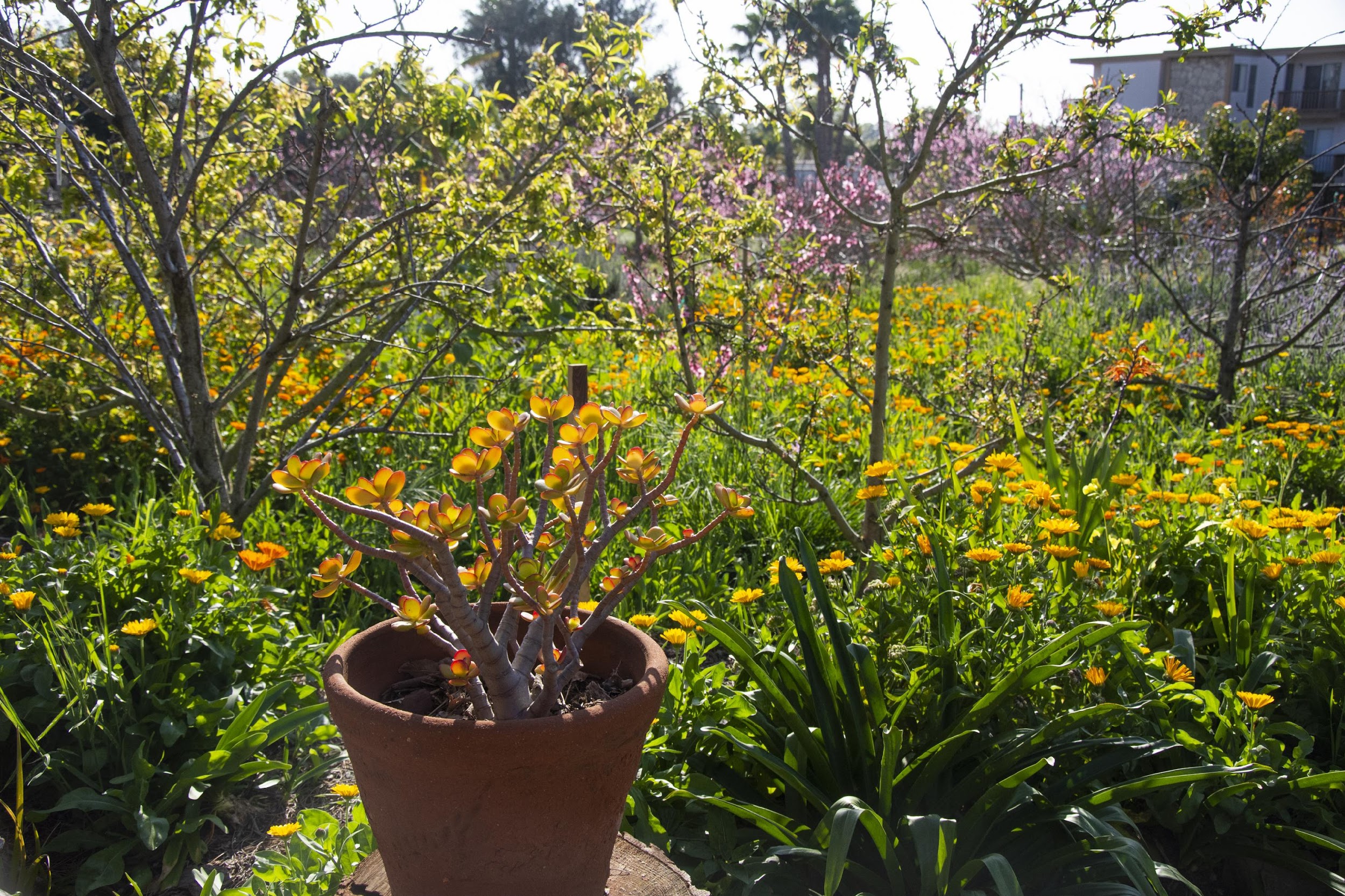 NOW
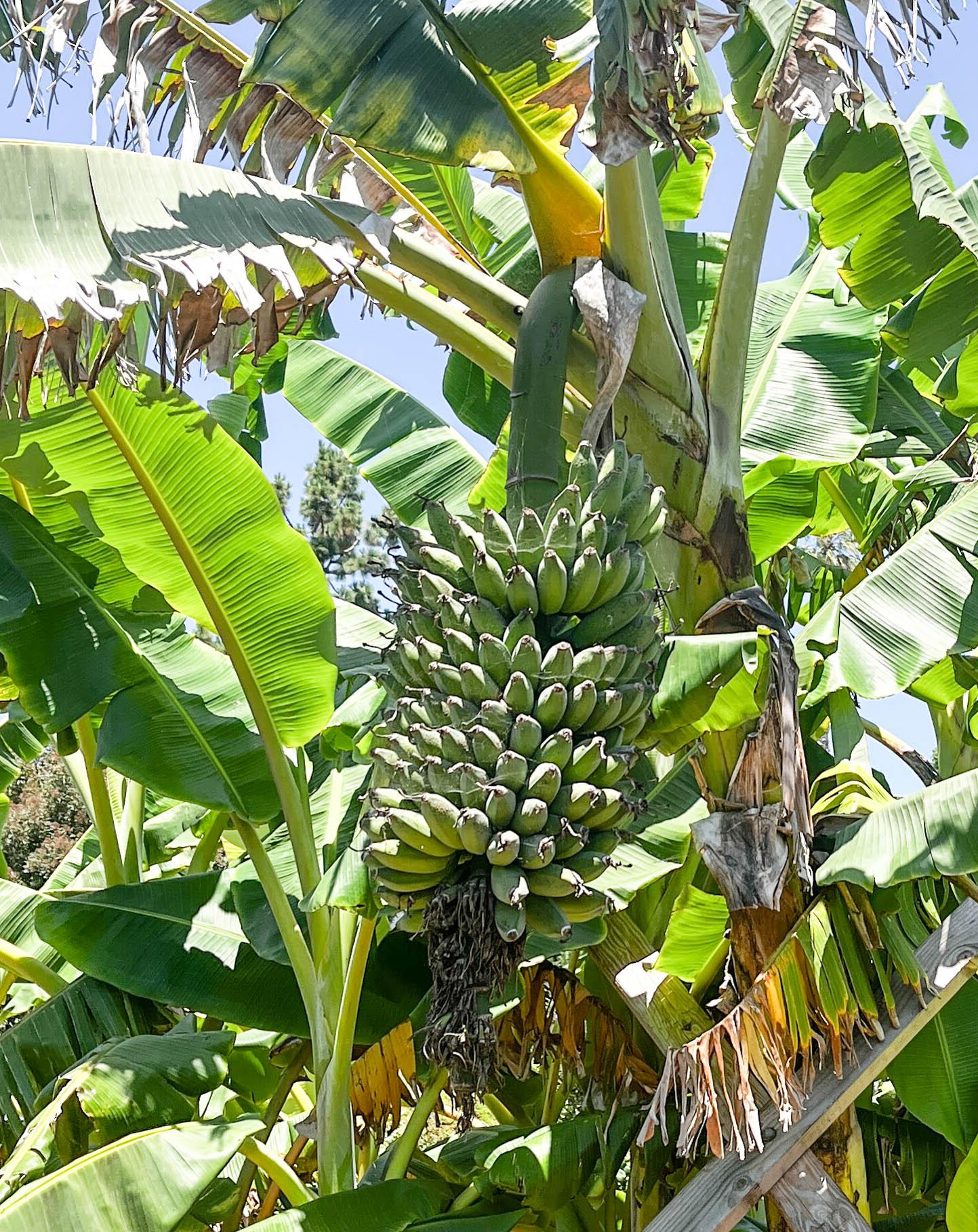 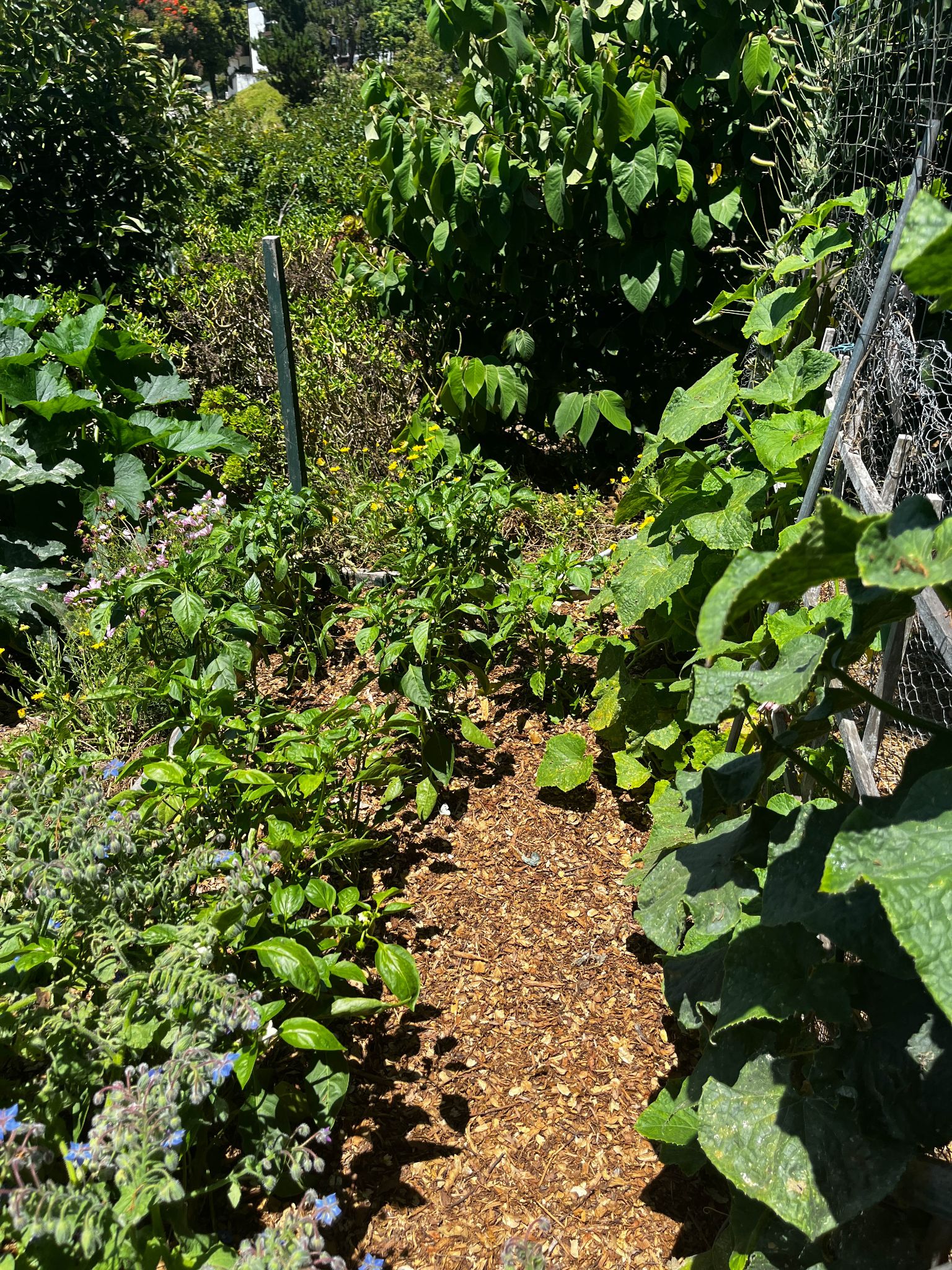 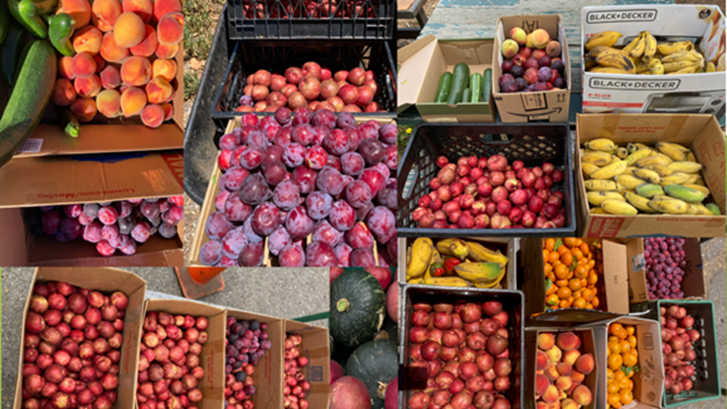 [Speaker Notes: Back in 2010, after 40 years of trying to come up with a plan for the land, suddenly it all started to come together… 
 - the parish council was exploring ideas for a community gathering space of some kind.
 - some students at city college doing a class called ‘projects in sustainability’ were looking for a site for a demonstration garden
 - they approached the parish and their ideas were warmly greeted
 - they also approached Larry Saltzman, a local expert on Mediterranean food forests, and he agreed to design a food forest for the site,
 - a few days later, Larry ran into someone from the Food Bank who had just received a grant for 80 fruit trees
 - all that was needed was the people to turn the idea into a reality…]
HOW DO WE KEEP IT GOING?
Board of directors.
Core group of “regulars.”
Work-group leaders.
Weekly work-party leaders.
VOLUNTEERS!!!
Donations from local community members and organizations to meet the costs of planting, watering, maintenance, and insurance. 
www.mesaharmonygarden.org/qd
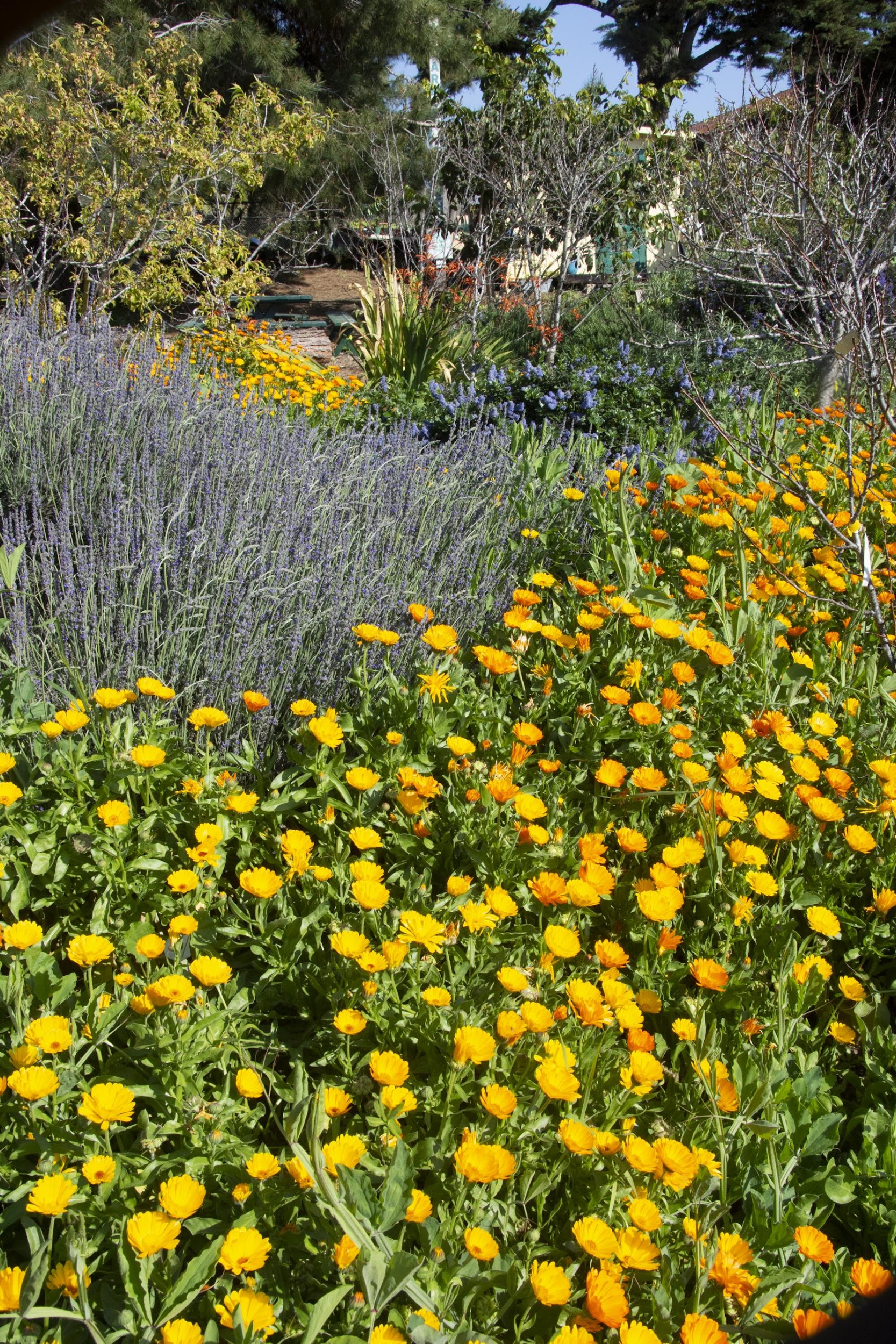 VOLUNTEERS TAKE PART IN REGULAR WORK-PARTIES TO PLANT AND MAINTAIN THE GARDEN.
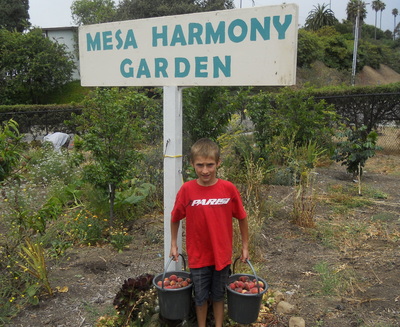 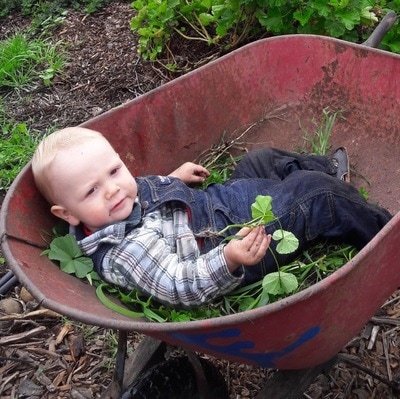 Volunteer work teams include composting, tree-care, irrigation, gopher control, beautification, perennial vegetables, and understory plants.
Volunteers receive practical instruction and invaluable experience, and they get the chance to make a contribution
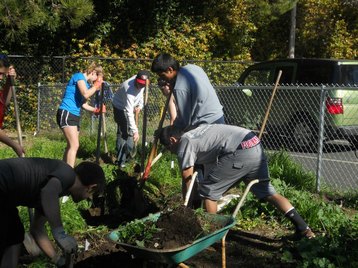 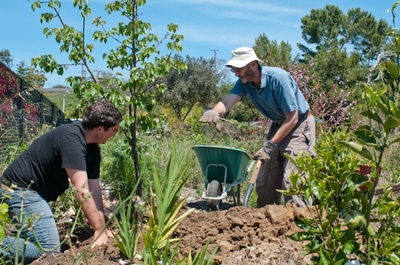 Every Saturday morning 9:00-12:00
HARD WORK…AND VISION!
So much has gone into to making MHG what it is today:

Finding a site
Grading
Garden design
Acquiring over 100 trees!
Planting
Keeping ahead of the weeds!!
Installing an irrigation system
Setting up a water catchment system
Installing Flume to notify of leaks and monitor water use
And so much more….
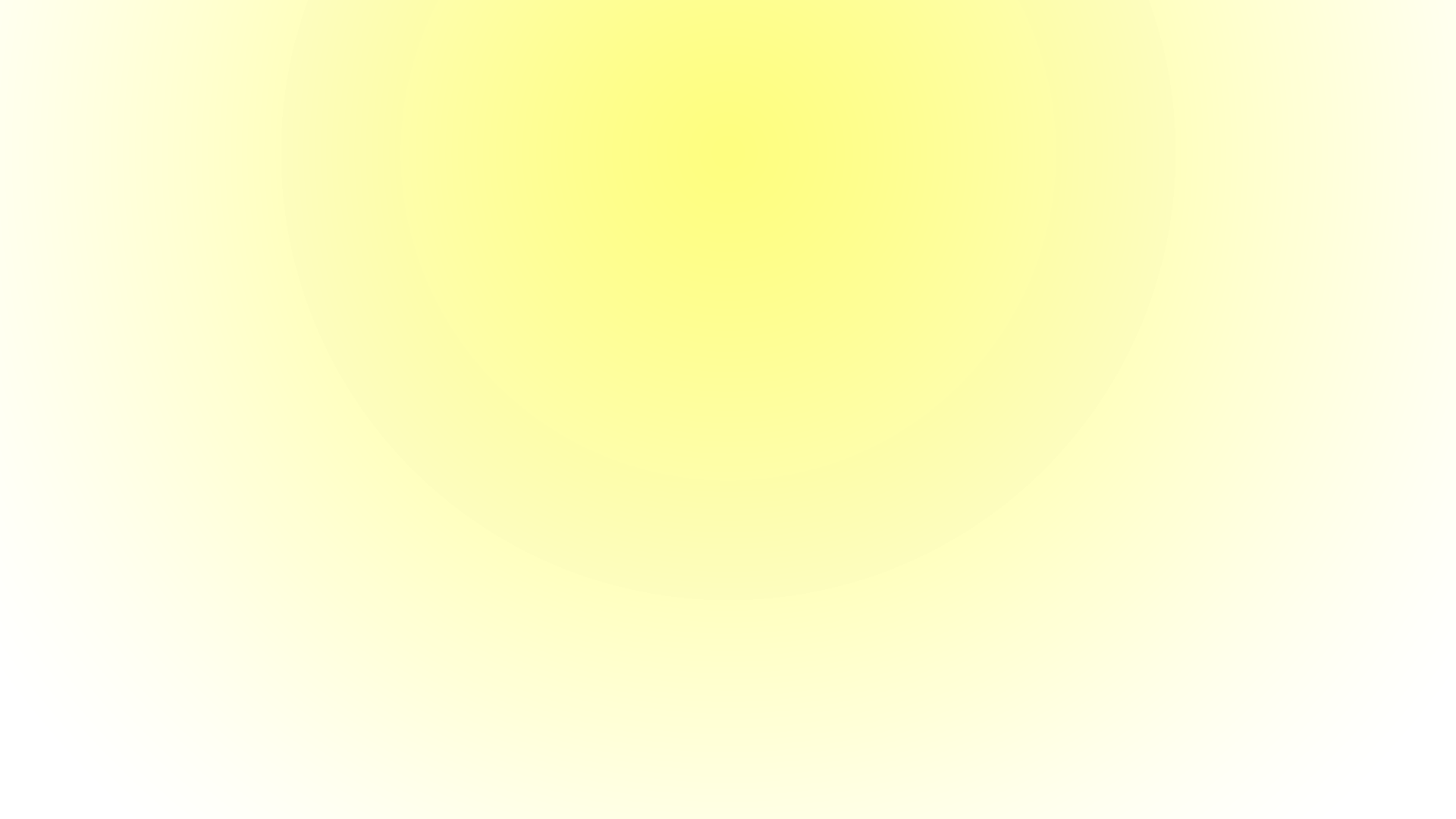 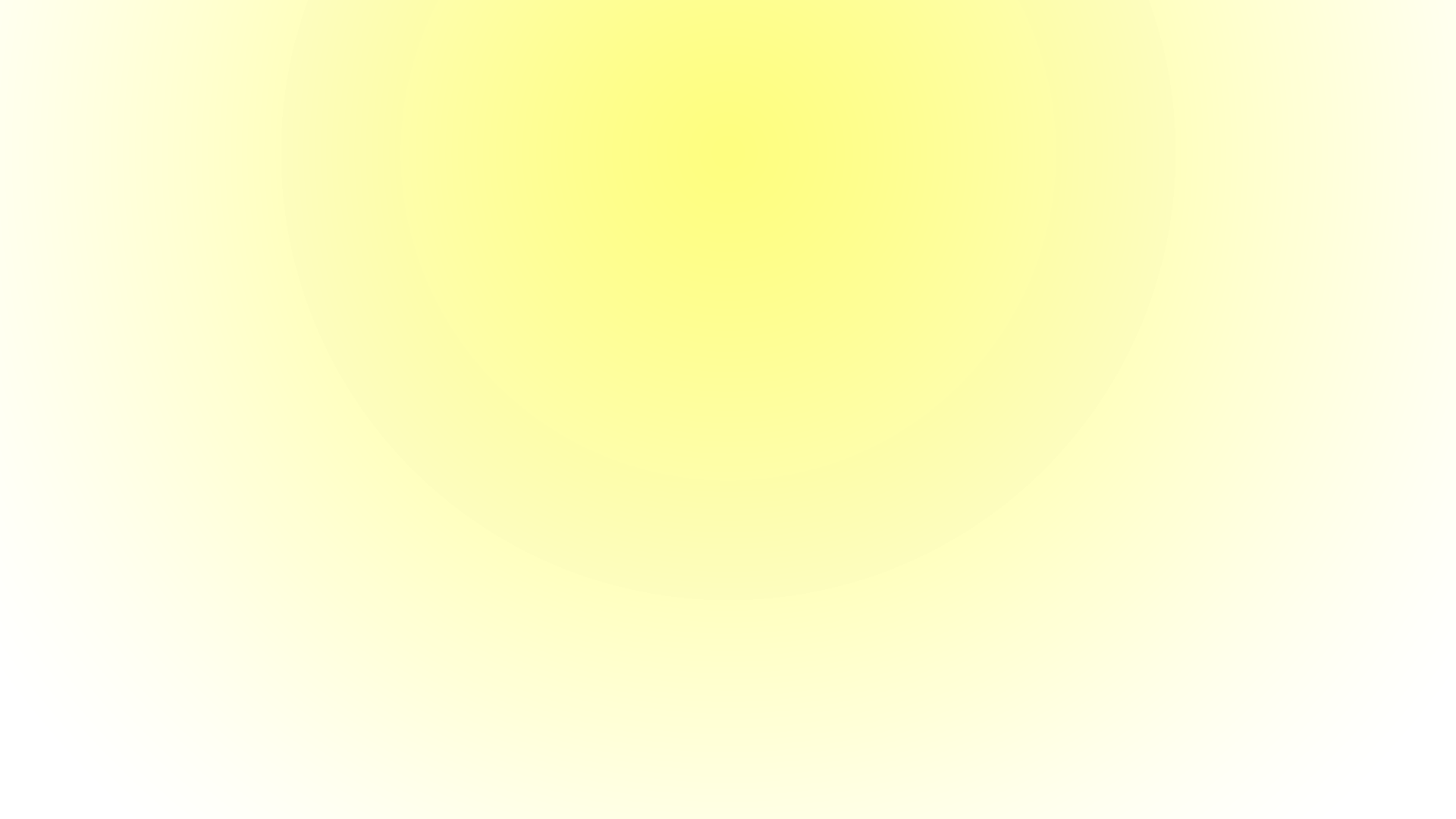 Garden Design - Incorporating Permaculture from the Beginning
WHAT IS PERMACULTURE?
“Permaculture is a design process, based in observation and systems thinking, that helps people to create ecologically and socially sustainable human settlements.”
The design principles are extremely accessible and universally applicable prompts to insightful thought and action.
They include, for example:
 - Obtain a Yield
 - Produce No Waste
 - Use Small, Slow Solutions
 - Creatively Use and Respond to Change
https://oaec.org/our-work/projects-and-partnerships/permaculture/what-is-permaculture/
https://www.familyfoodgarden.com/food-forest-plant-guilds-permaculture-design/
[Speaker Notes: Permaculture designers use our growing understanding of complex interconnections in the natural world to create food systems that mimic nature. We hope to combine present-day knowledge with the lessons of the past, learning from the many different cultures all over the world, going back thousands of years, who have devised food systems that worked in harmony with nature. Rather than visualising agriculture as an industrial process, we are relearning that natural resources have to be regenerated, not just consumed.]
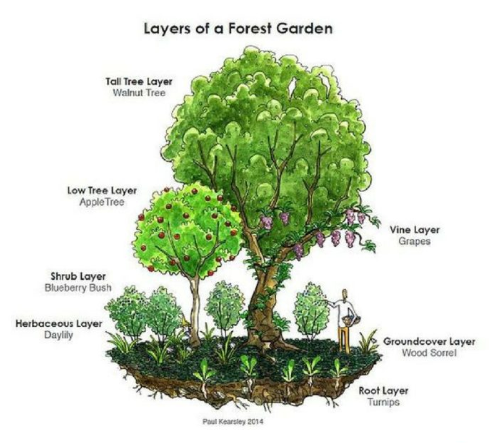 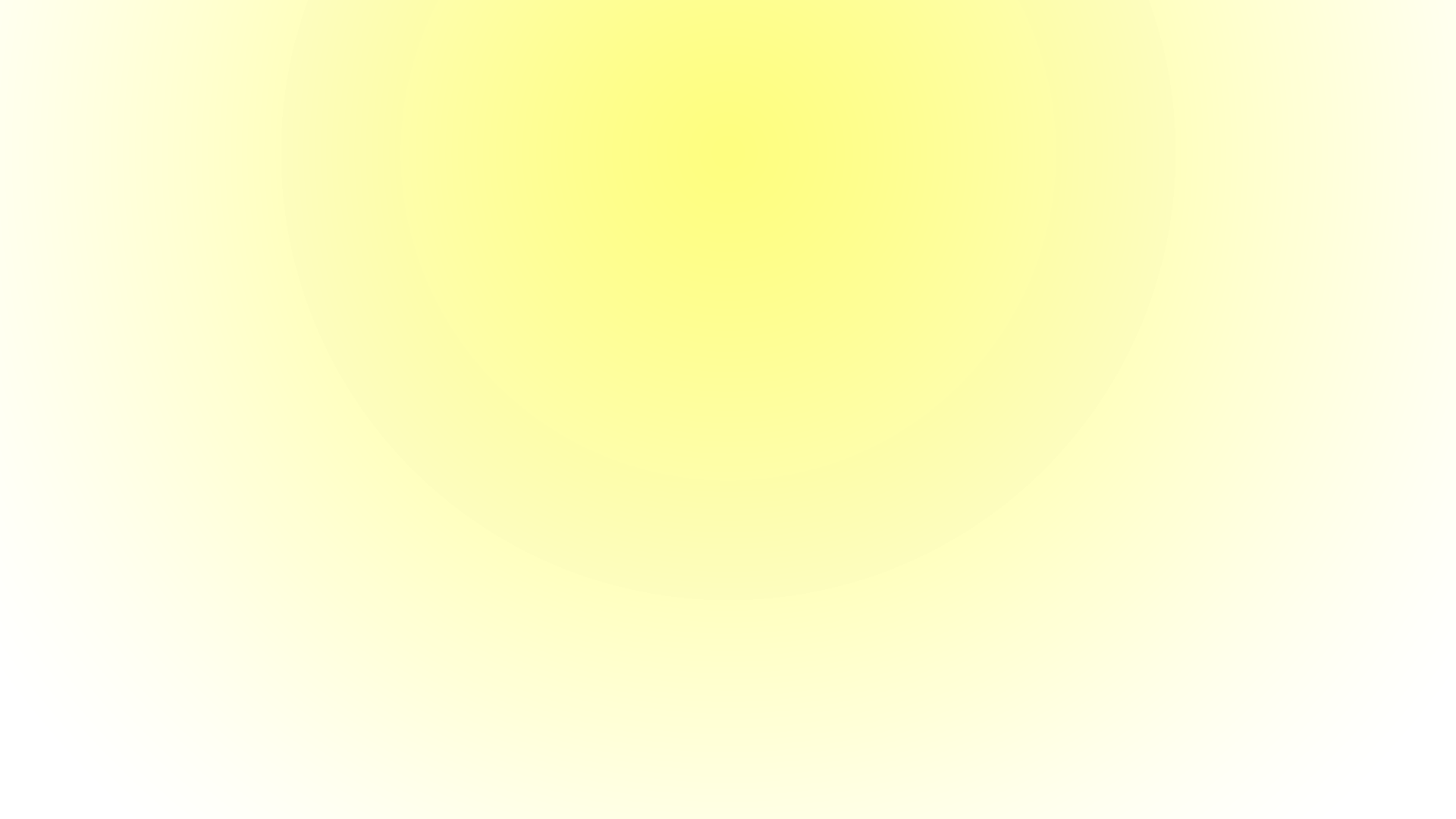 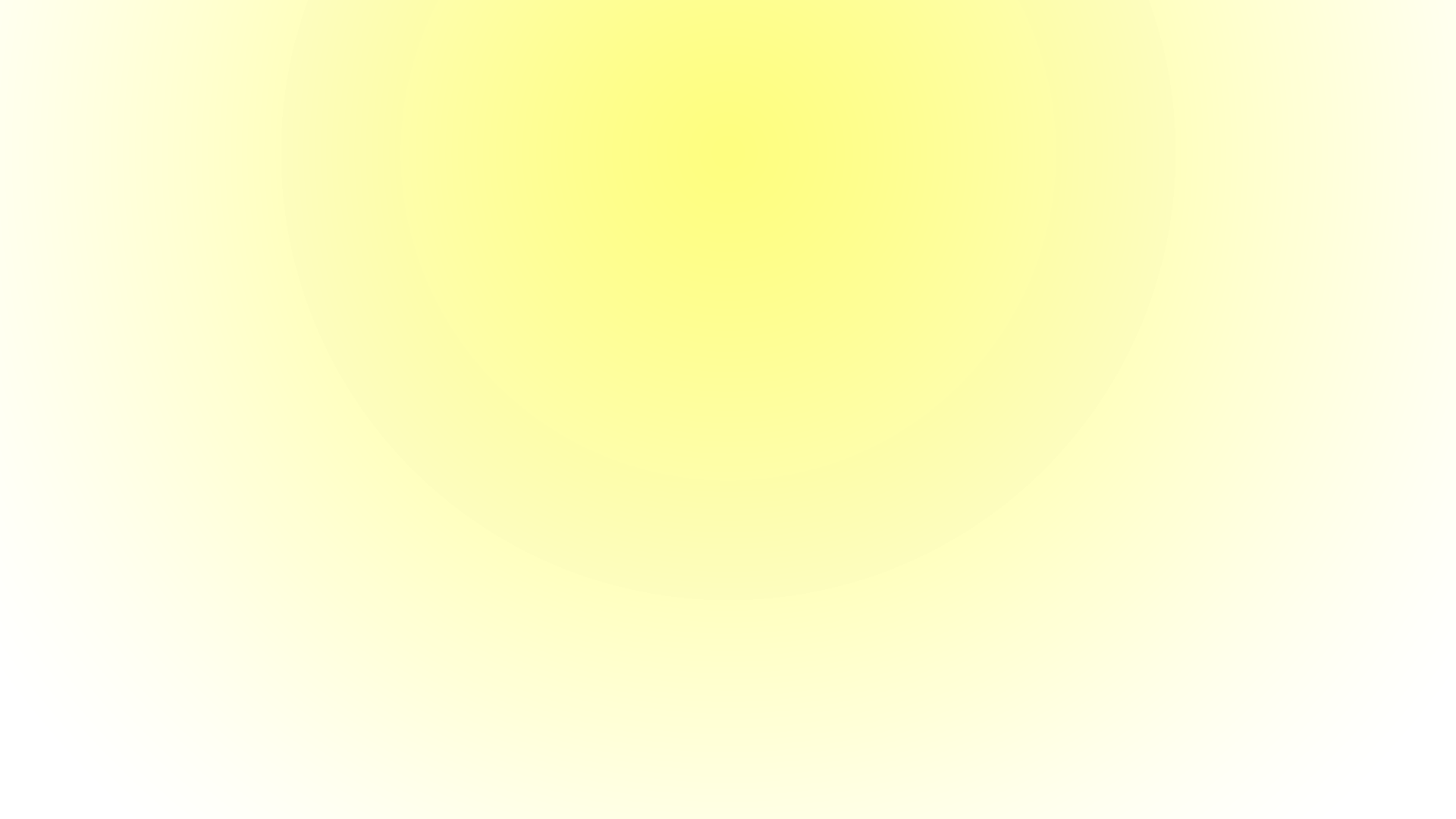 Incorporating FOOD FOREST principles from the beginning…
https://www.familyfoodgarden.com/food-forest-plant-guilds-permaculture-design/
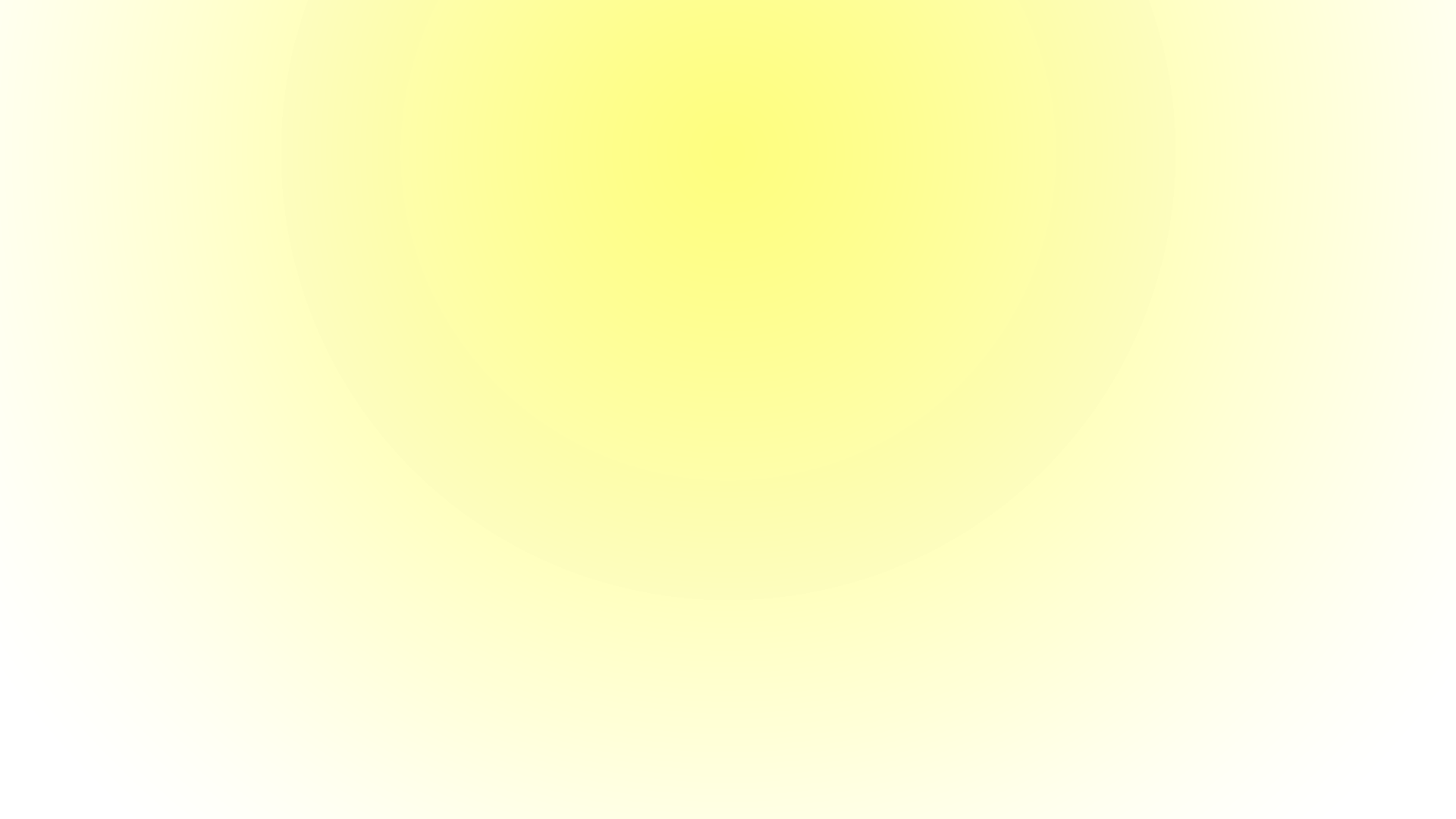 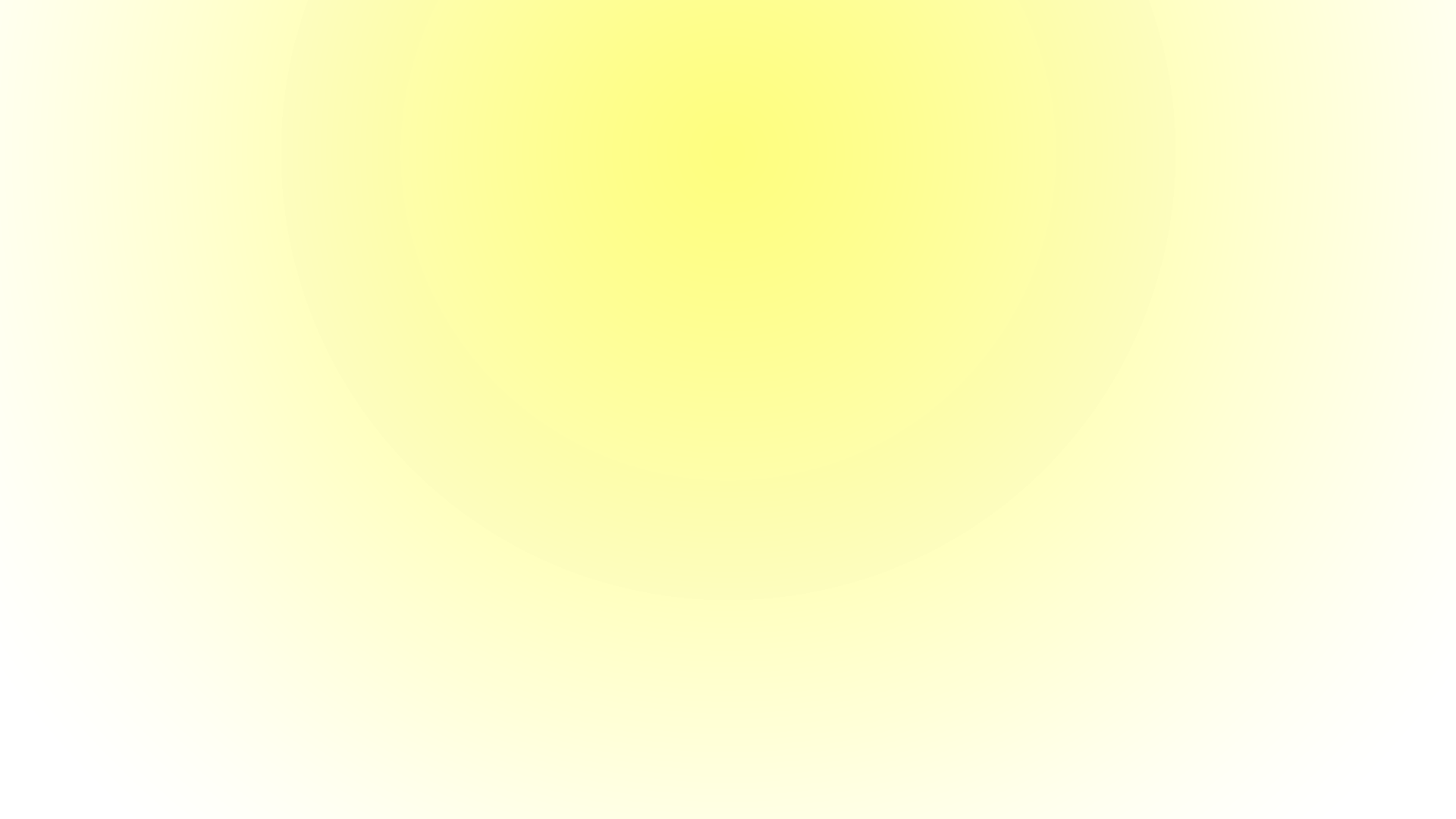 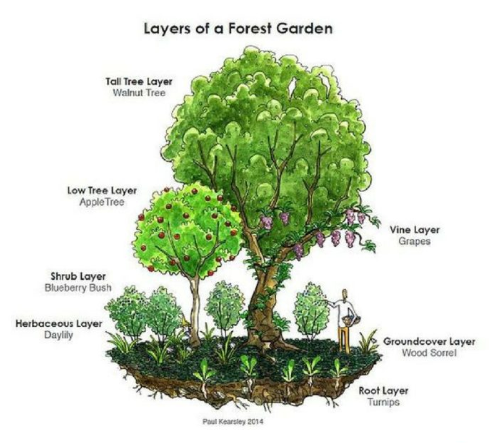 Incorporating Plant guilds… * Nitrogen fixers * Pollinator plants * Deep-rooted plants * Mulchers * Repellers * Suppressors
2010: FIRST VOLUNTEER DAY
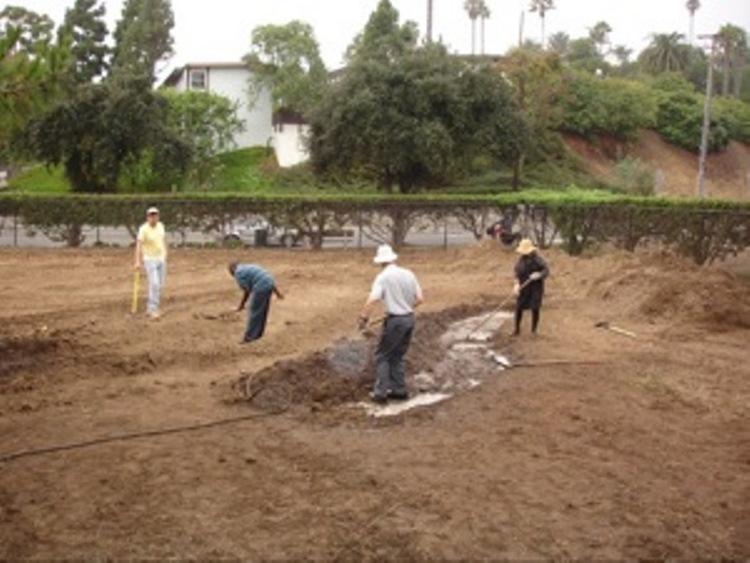 2010: PROBLEM SOLVED
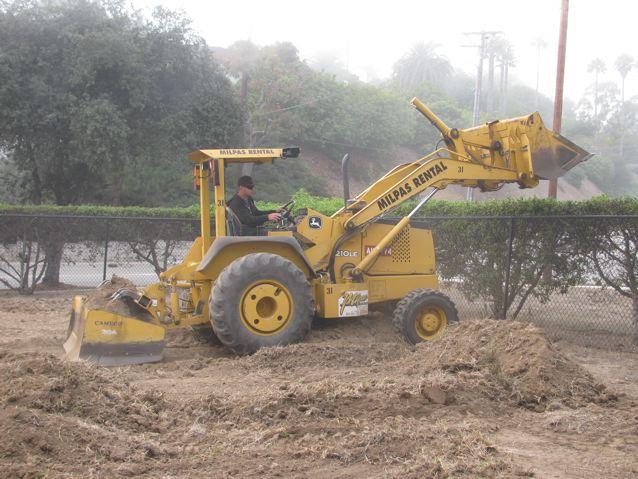 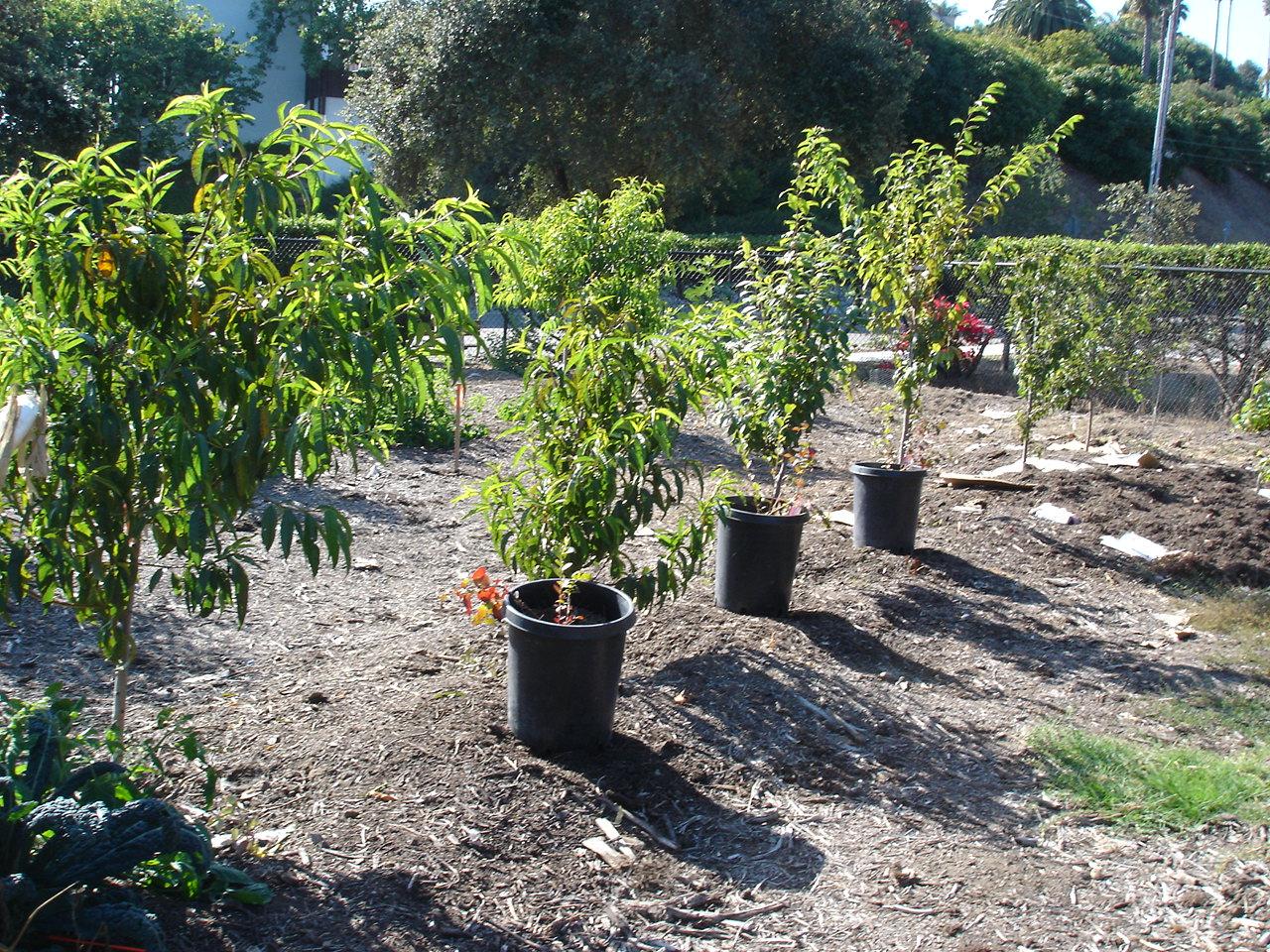 2010: PLANTING FIRST TREES
2010: WATERING NEW TREES
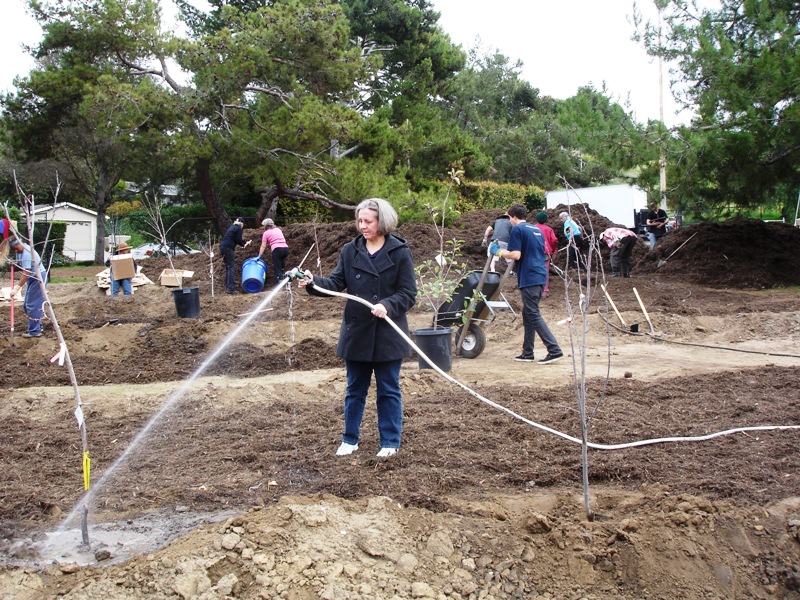 2011:EDUCATIONAL PROGRAM INITIATED
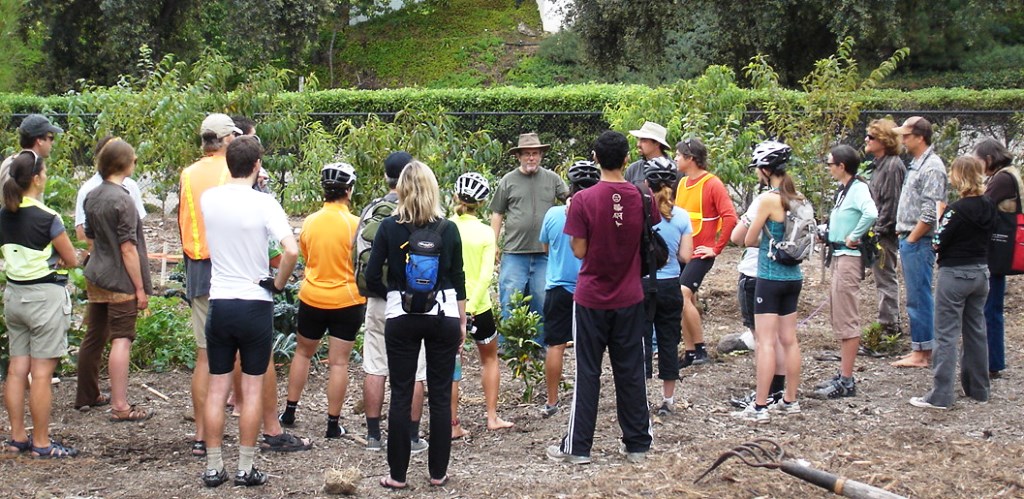 [Speaker Notes: As well as producing food, we see the Garden as a tremendous educational resource: for local schools, college students and community members. By visiting the garden, and participating in its growth and development, we believe that young and old alike can learn the joy of growing and sharing their own food. These activities bring people together in a spirit of cooperation and help to build healthy, resilient communities.]
2012:FIRST HARVEST TO FOODBANK
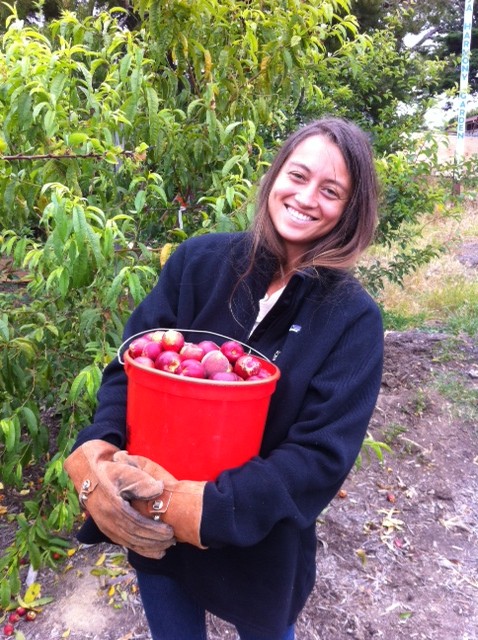 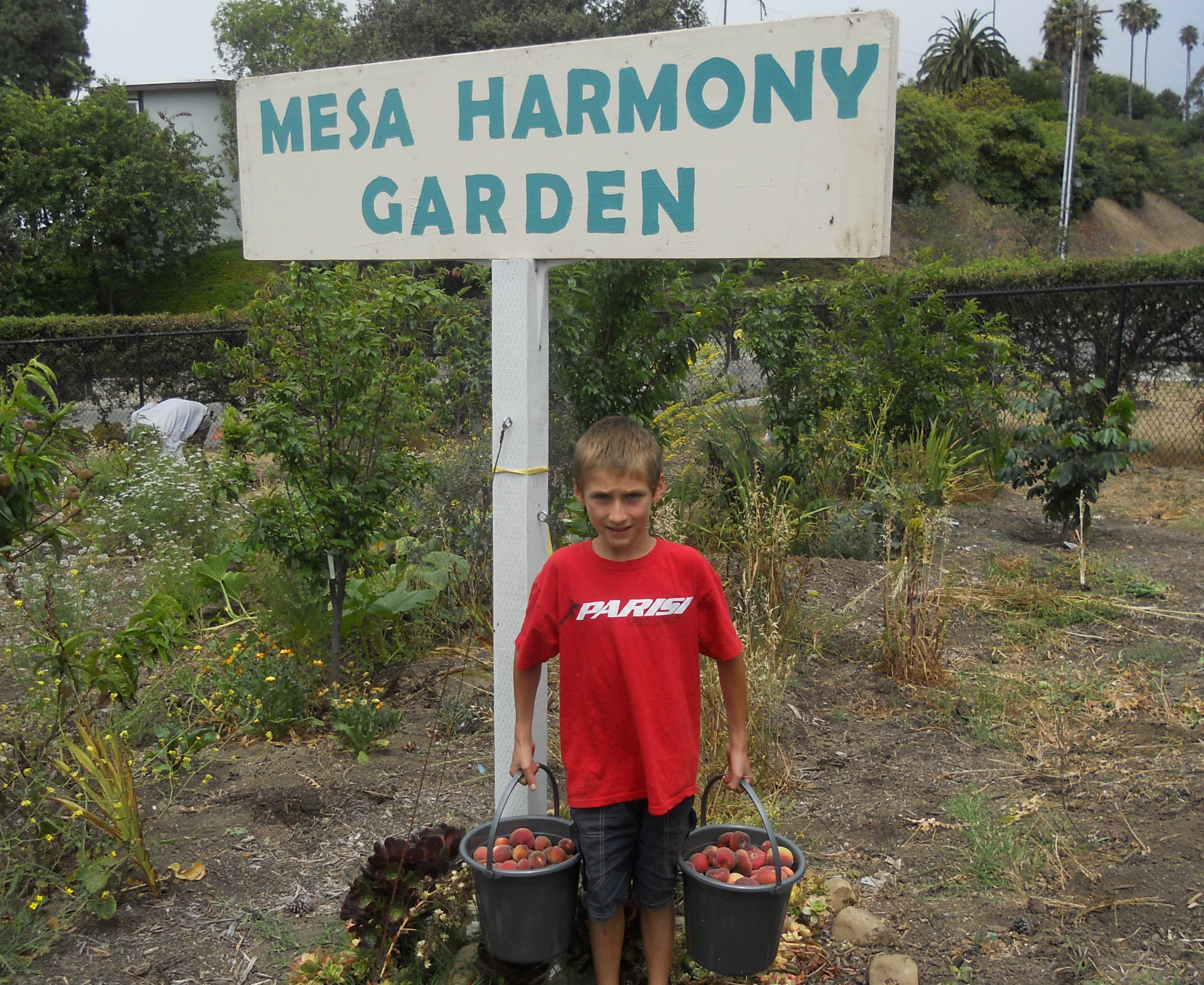 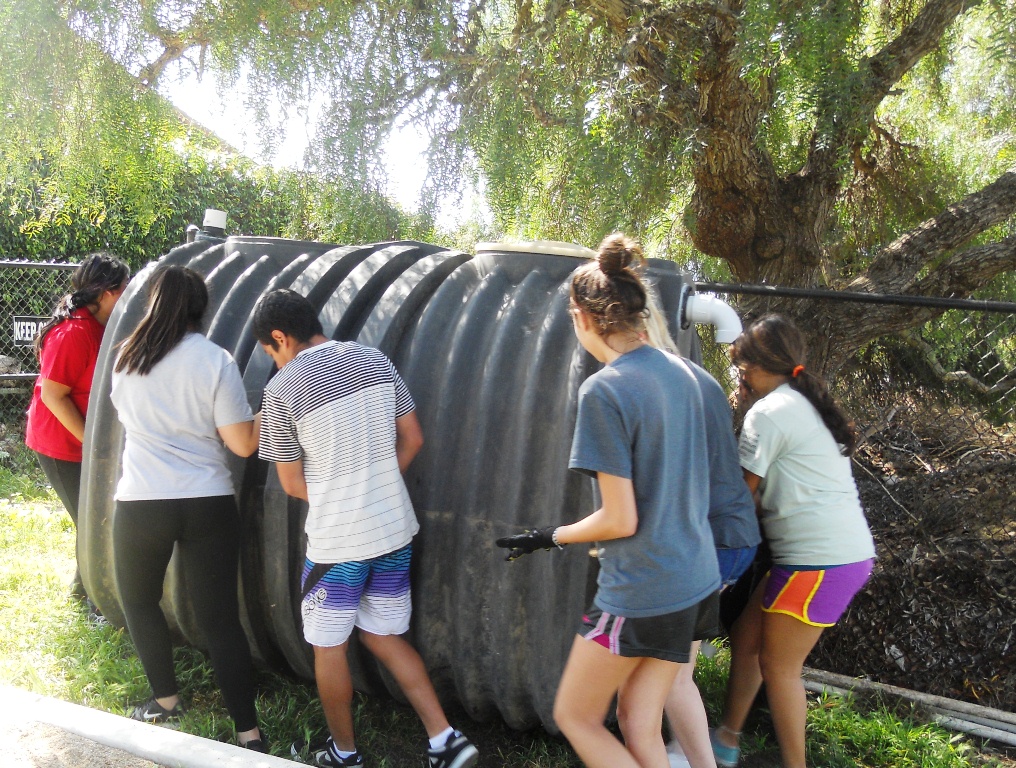 2013: ORFALEA VOLS INSTALL RAINWATER TANK
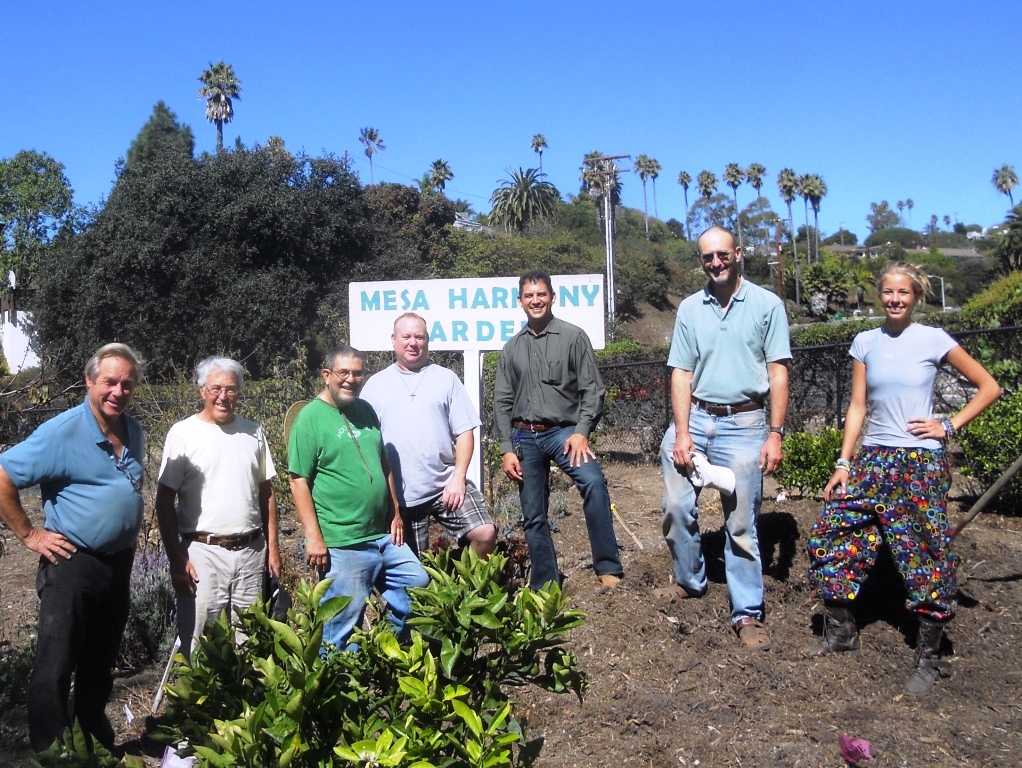 2013 Certificate of Recognition for providing healthy and fresh produce to our community and celebration of our 3rd Anniversary

Assemblymember Das Williams
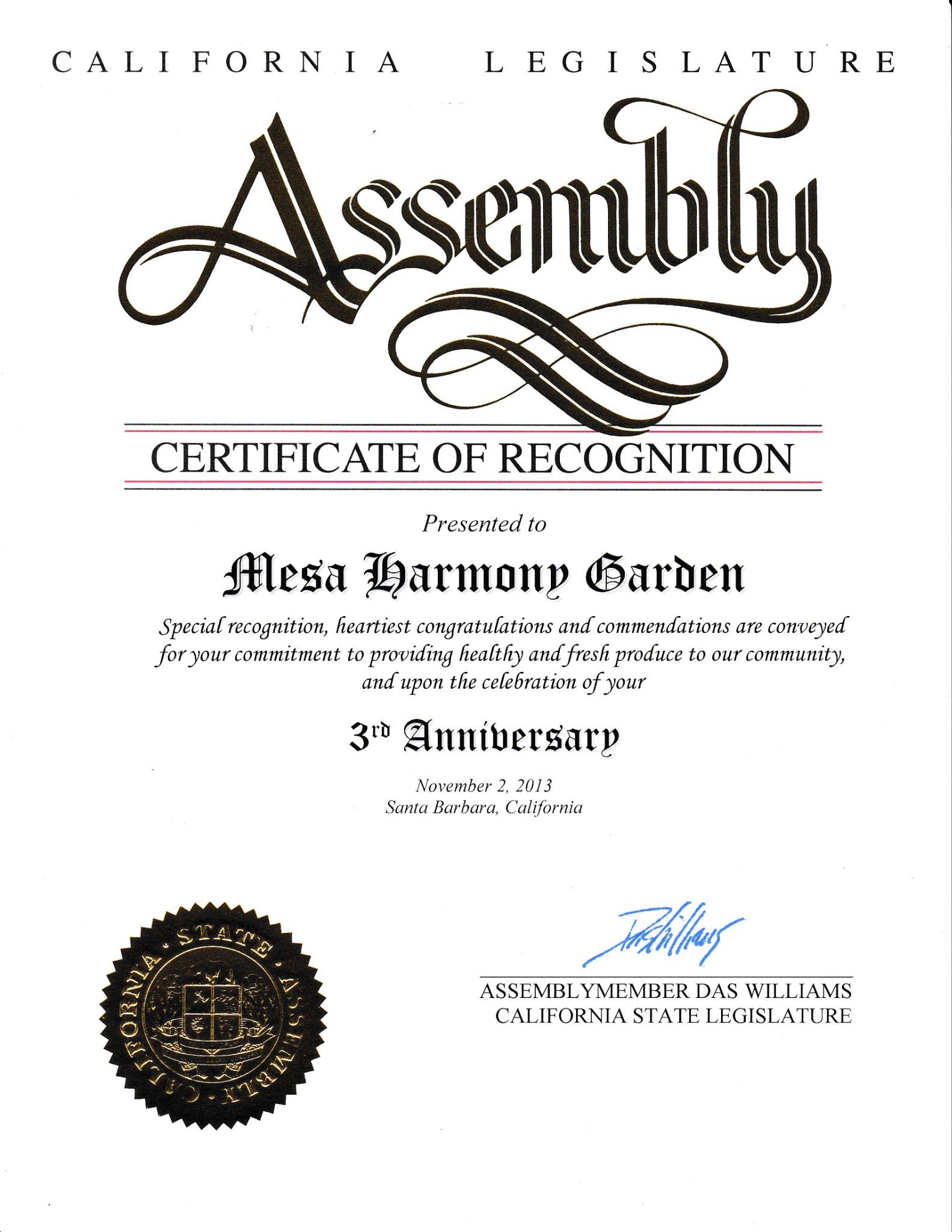 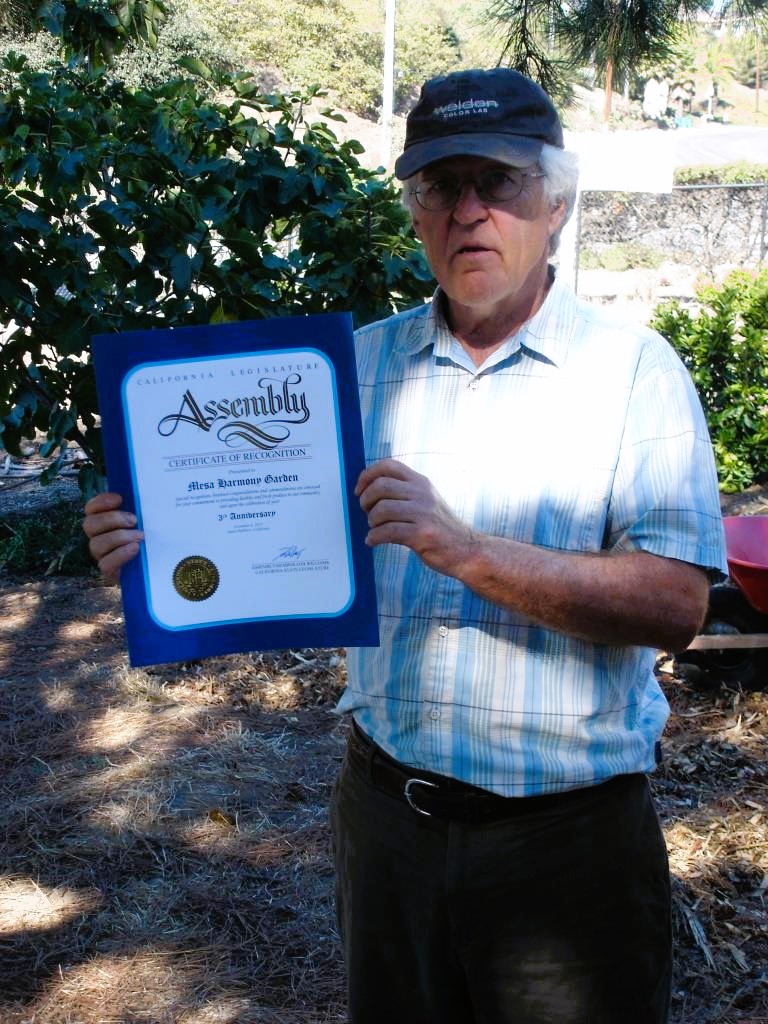 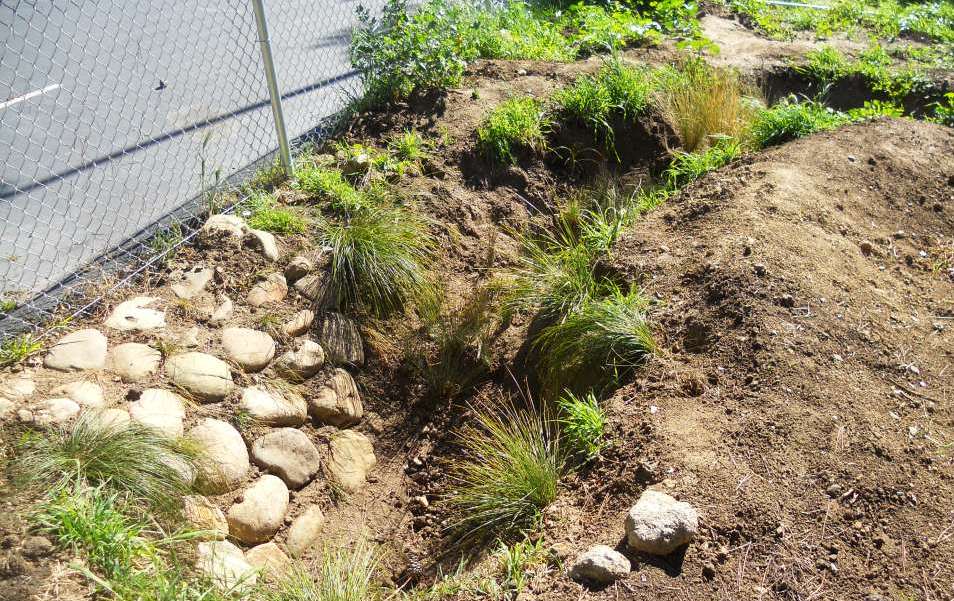 2013: AMERICORPS VOLUNTEERS DIG BIOSWALE
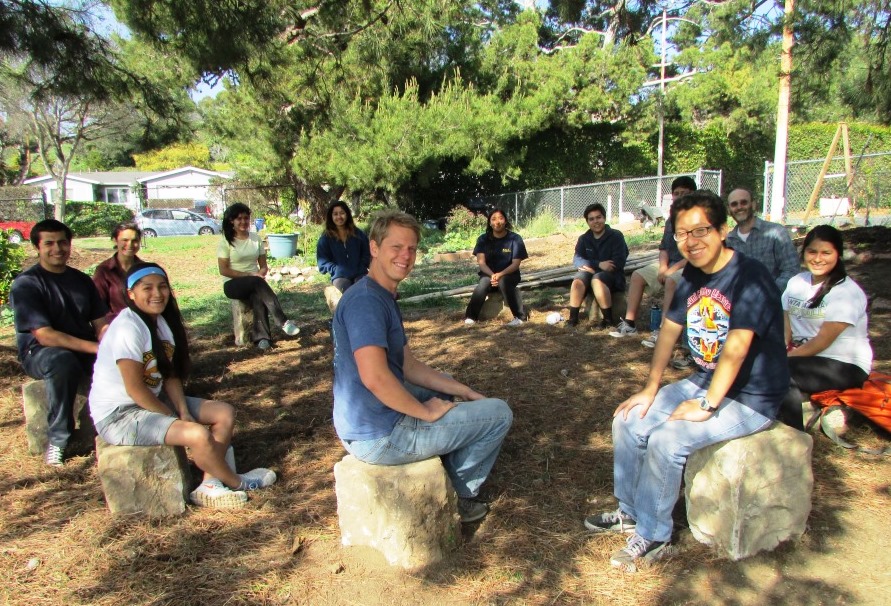 2014: OUTDOOR CLASSROOM CREATED
The Classroom is well used! - a sampling of flyers
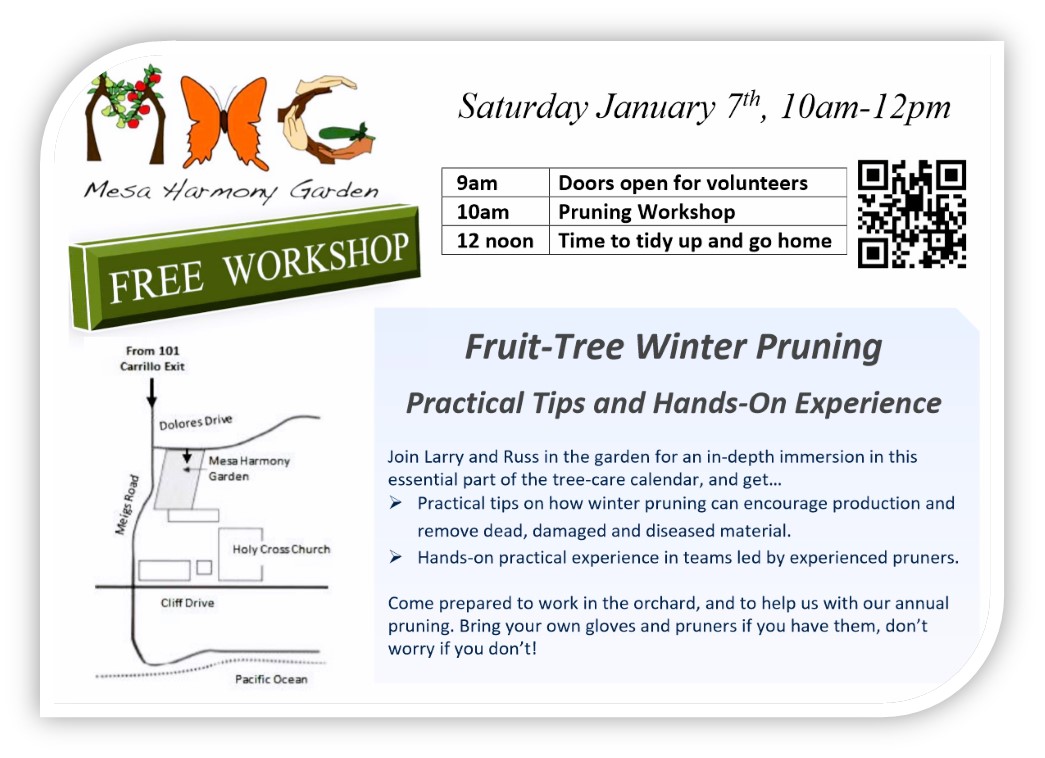 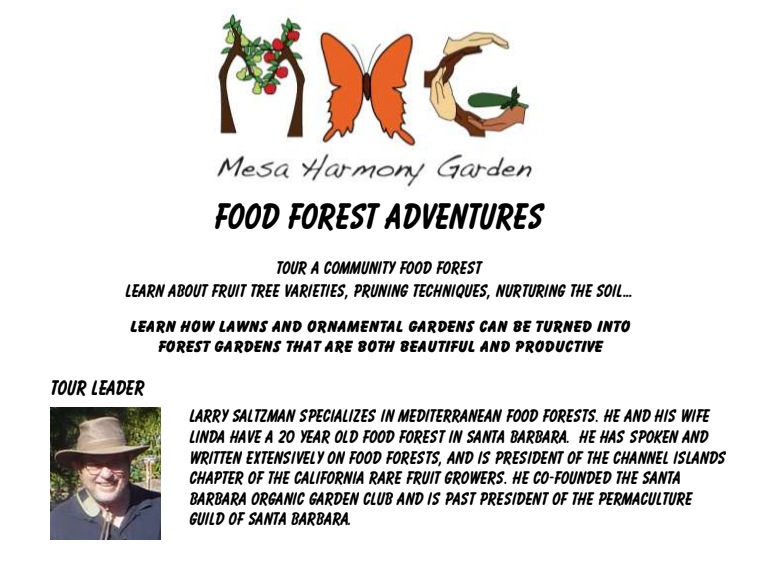 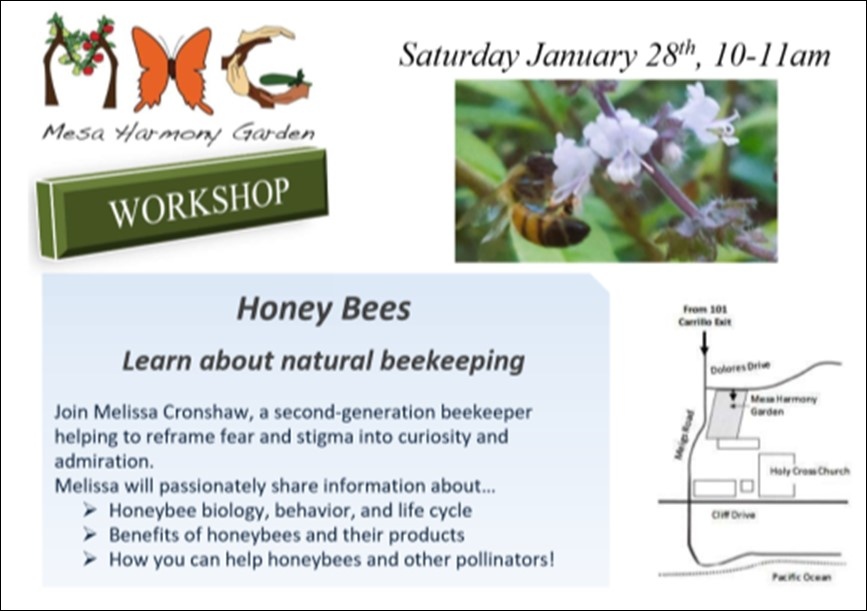 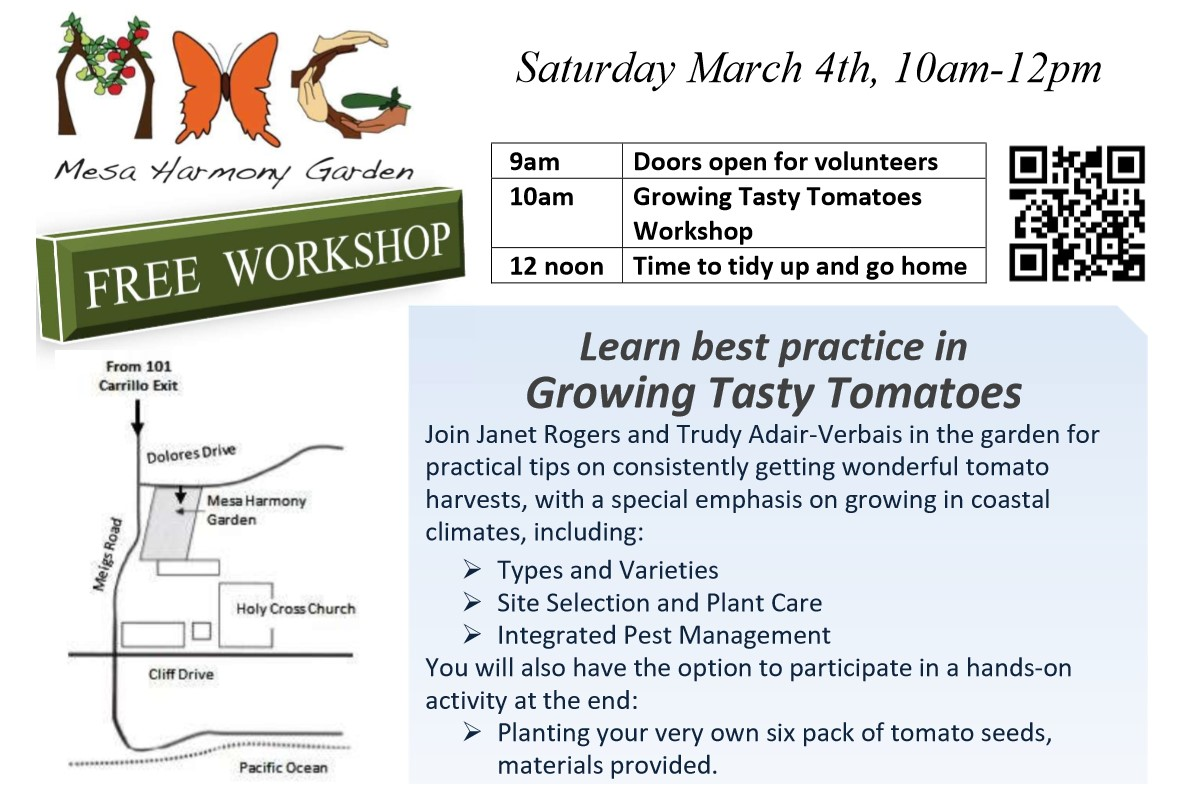 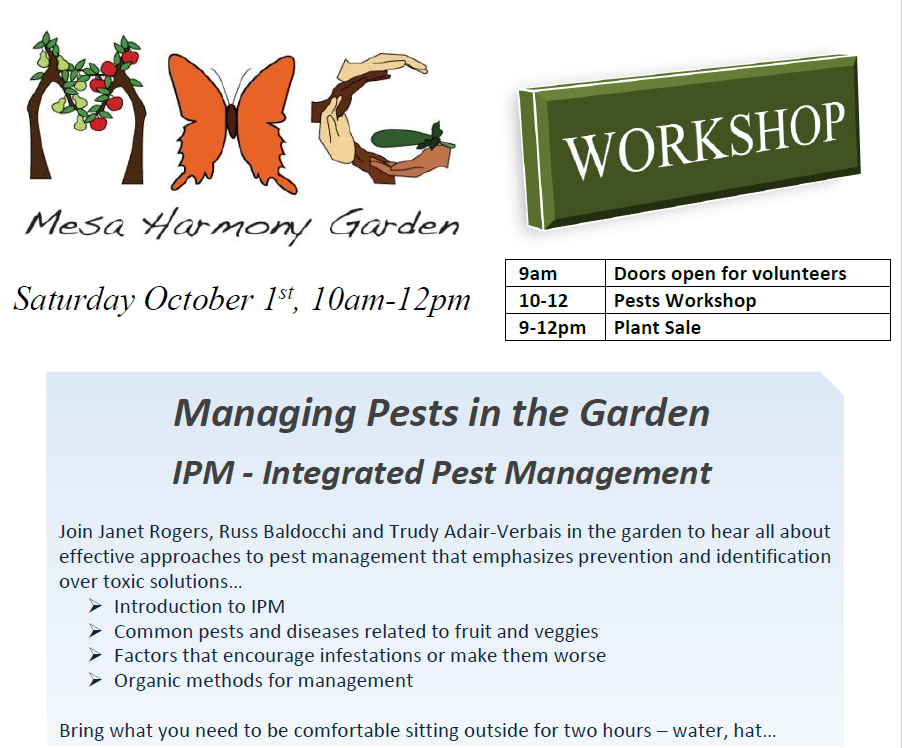 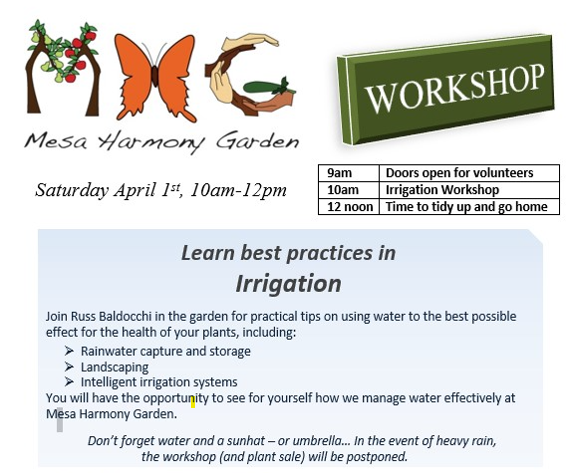 2015:DEEP DRIP IRRIGATION INSTALLED
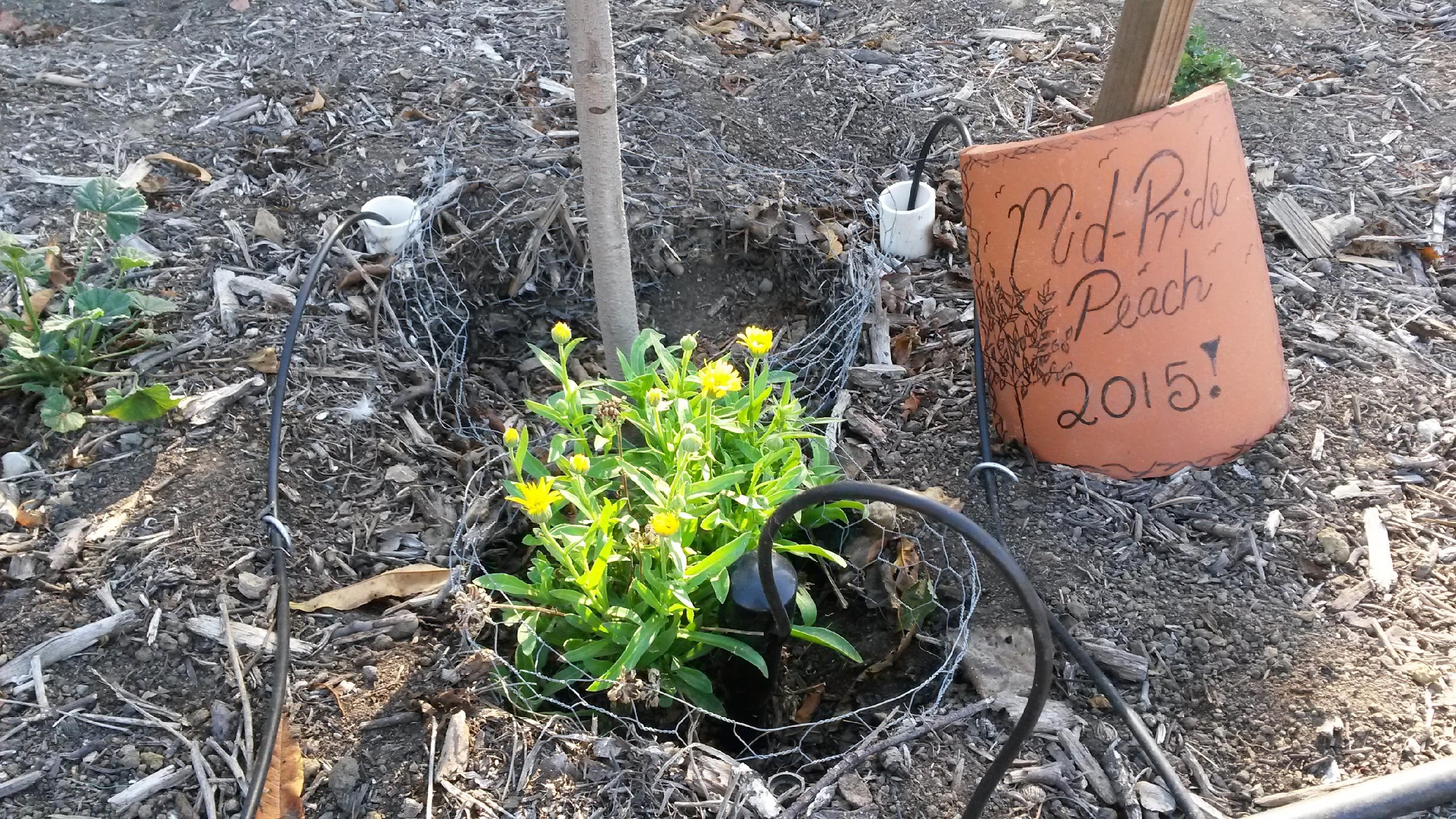 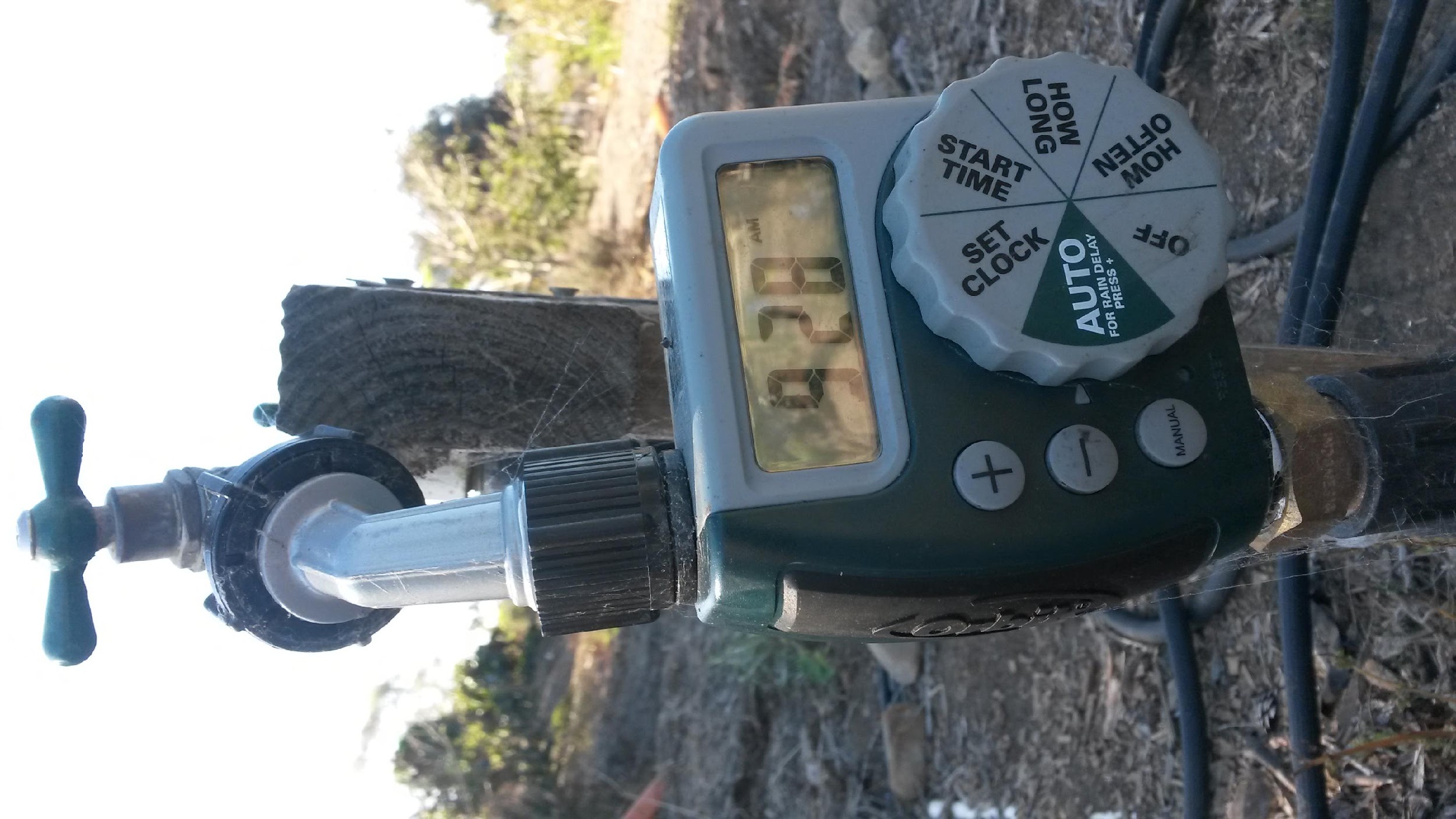 2015: ADOPTED BY MASTER GARDENER PROGRAM
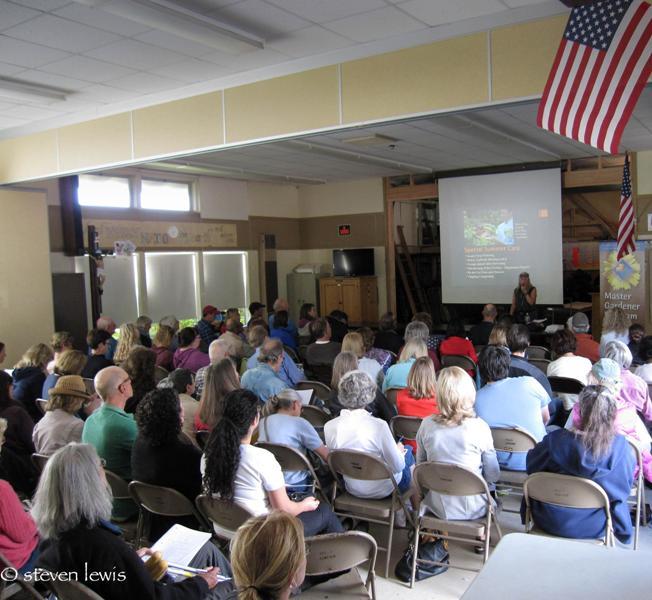 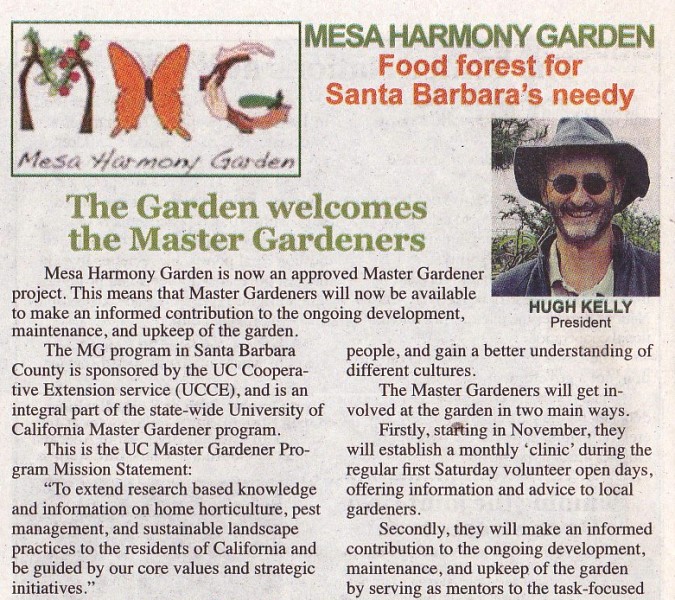 YOUTH EDUCATION COMPONENT
Kids often come with parents
High school students fulfill community service
College students fulfill community interaction requirements
Student groups
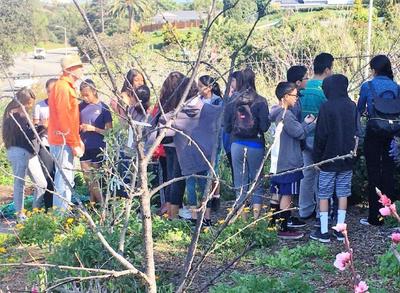 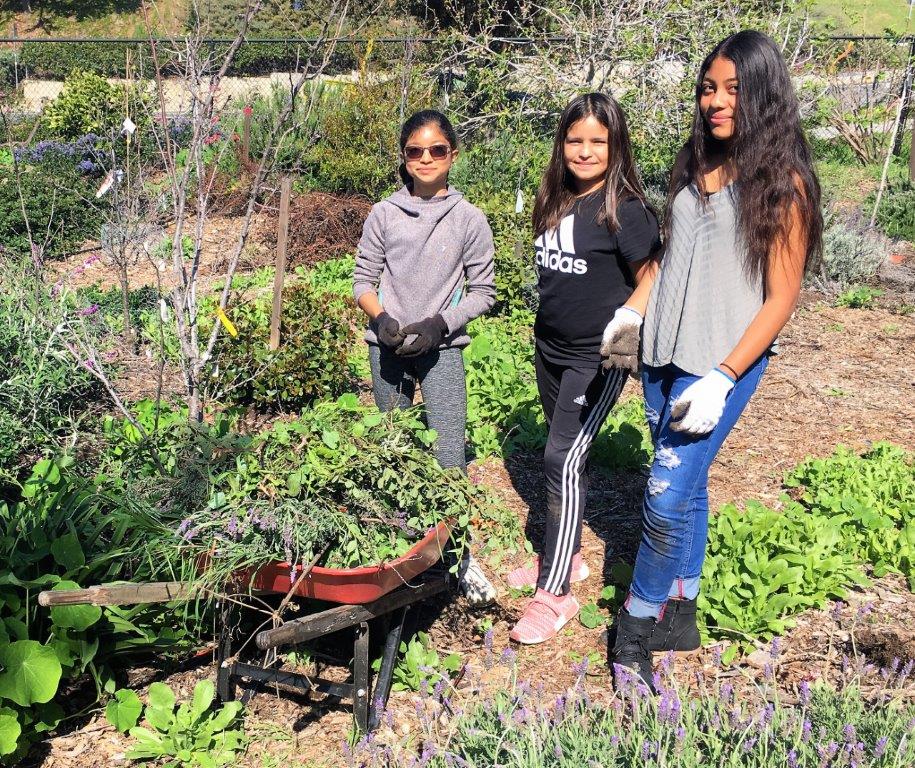 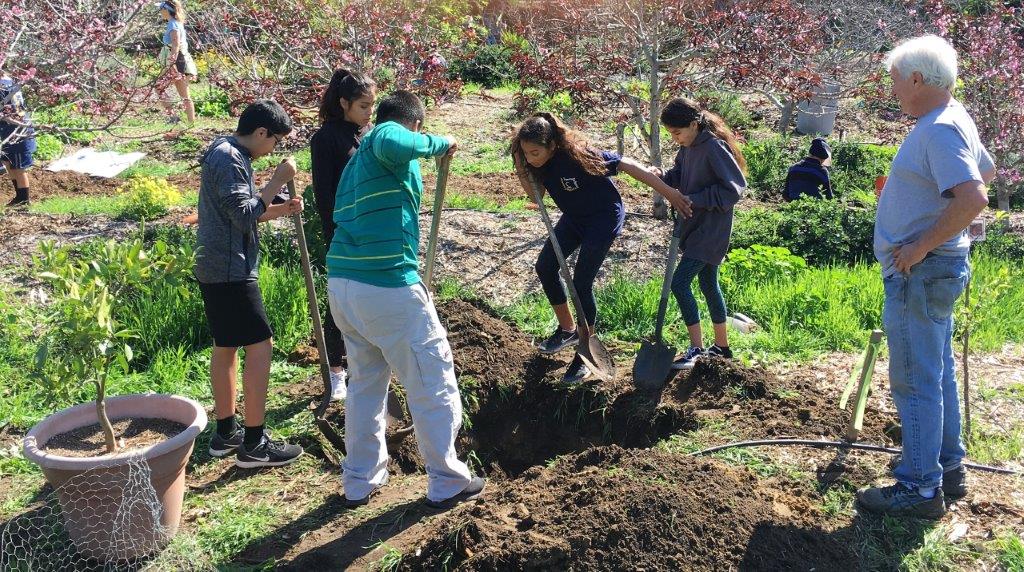 2018: RAISED BEDS DONATED
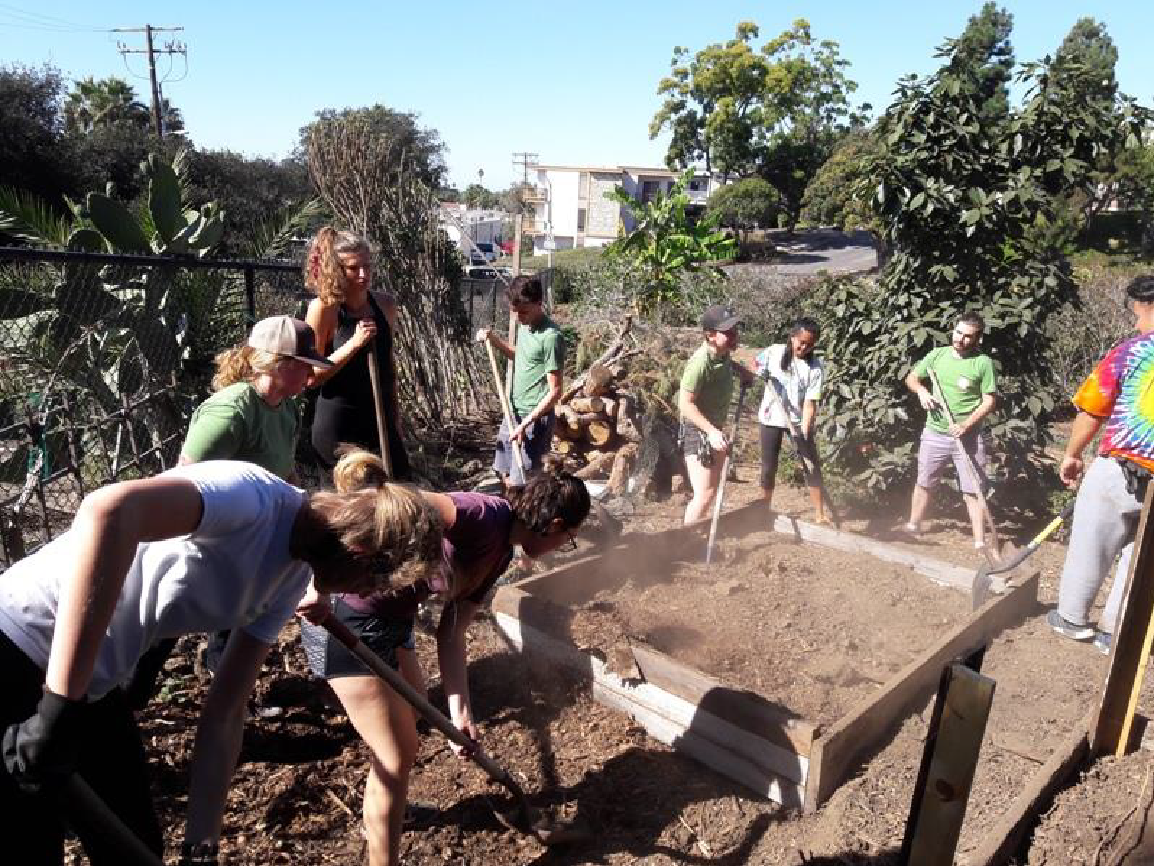 [Speaker Notes: Neighbors donated some raised beds that they no longer needed, and students from UCSB came in and installed them for us…]
2018: GARDEN REFERENCED IN NEW BOOK
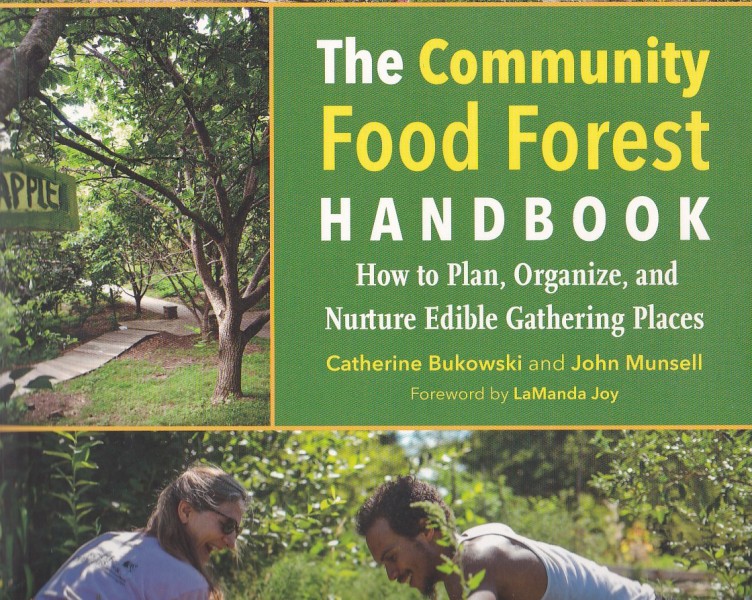 (2019 and on-going)NEW TREES PLANTED
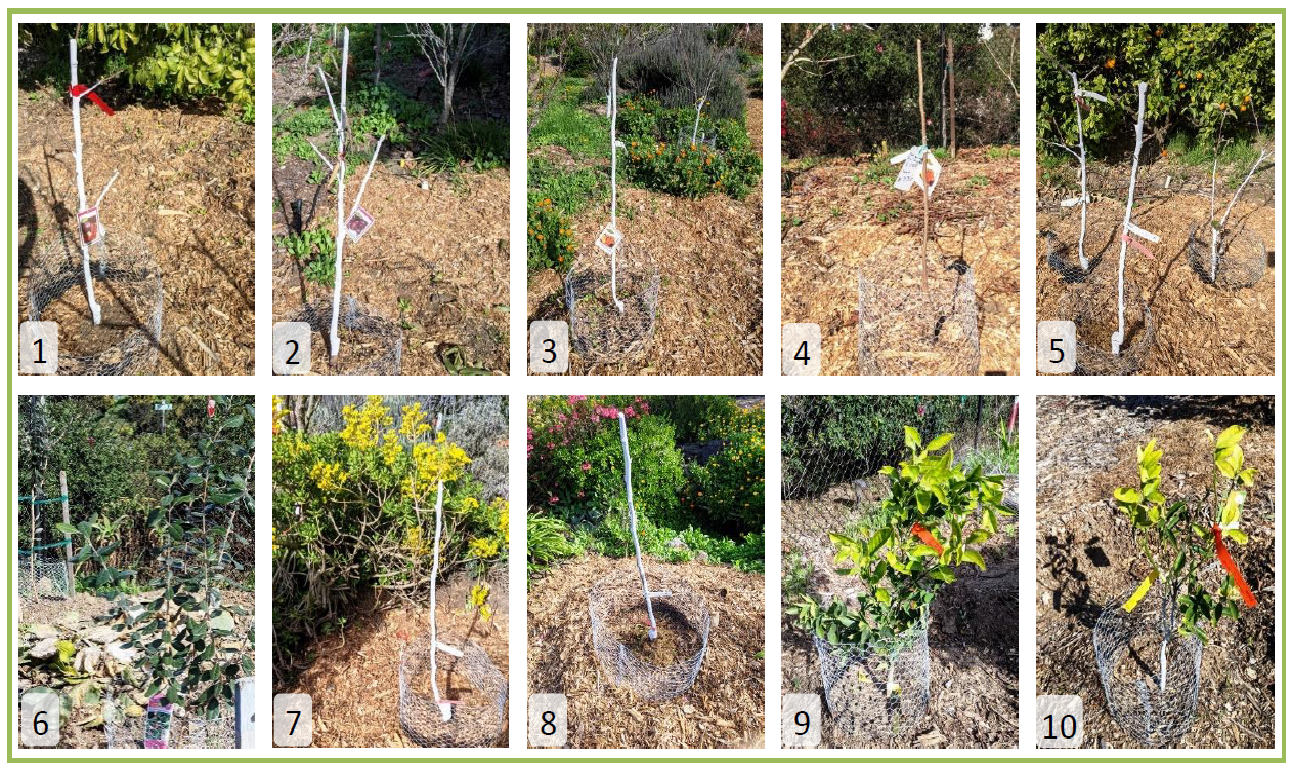 Burgundy Plum 
Flavor King Pluot
Fuju Persimmon
Fuju Persimmon
Apple trees, sharing hole (Golden Delicious, Gala, and multi-graft: Fuji + Yellow Bellflower
2x Pineapple Guavas
Monterey Pear
Monterey Pear
Washington Navel Orange
Washington Navel Orange
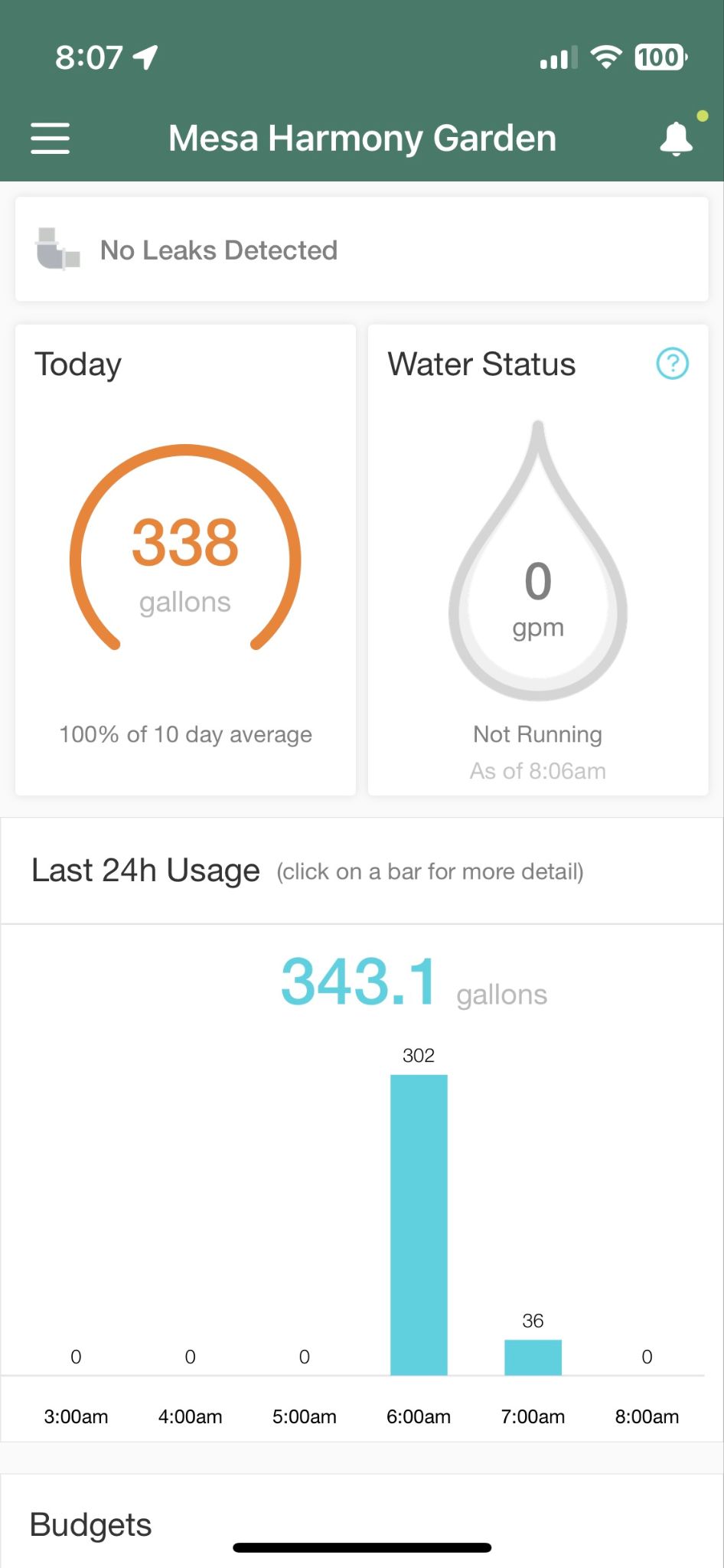 2021 Flume Technology added
Water leak led to the addition of a water monitoring system -
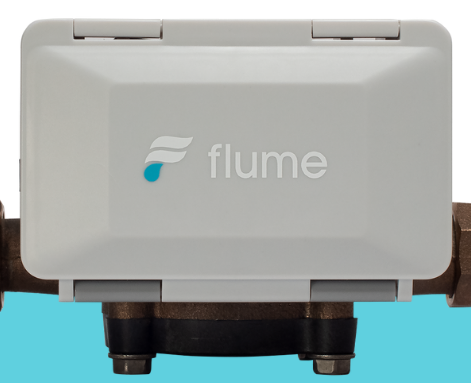 2021 - SBEE received the Golden Leaf Award from Santa Barbara Beautiful.
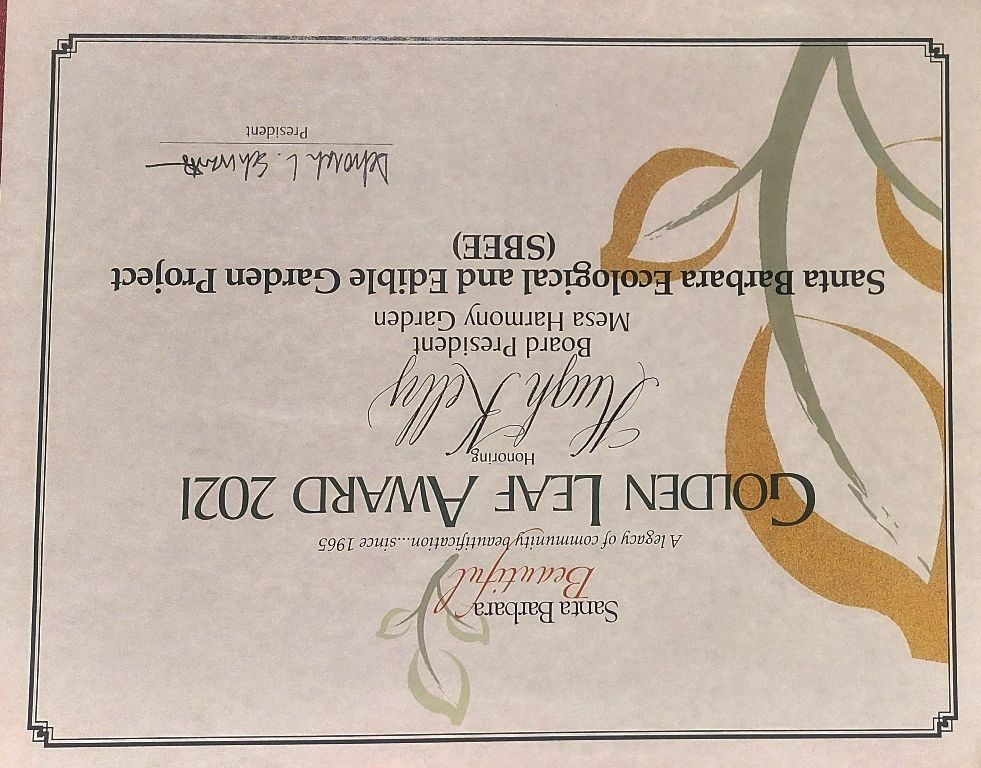 SBEE is a collaboration between the SBCC Foundation, Explore Ecology and five community partners - including Mesa Harmony Garden and the SB Botanic Garden.
[Speaker Notes: The SBEE collab. received an award of $100,000 from the EPA in 2021 to assist in education around the critical issues of ecological health, water conservation, restoration of native habitat and biological communities, and the production of local, healthy food.]
2022 Native Plant Garden added
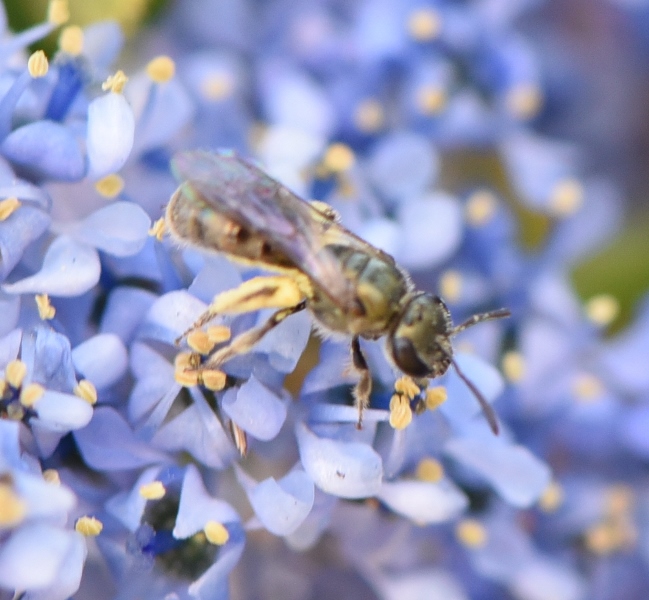 Comvita (makers of Manuka Honey) Team-Building Day:  Provided donation to purchase plants.  Helped to remove succulents and small trees from area.  Helped dig holes, build gopher cages, plant pollinator-attracting natives, and water!
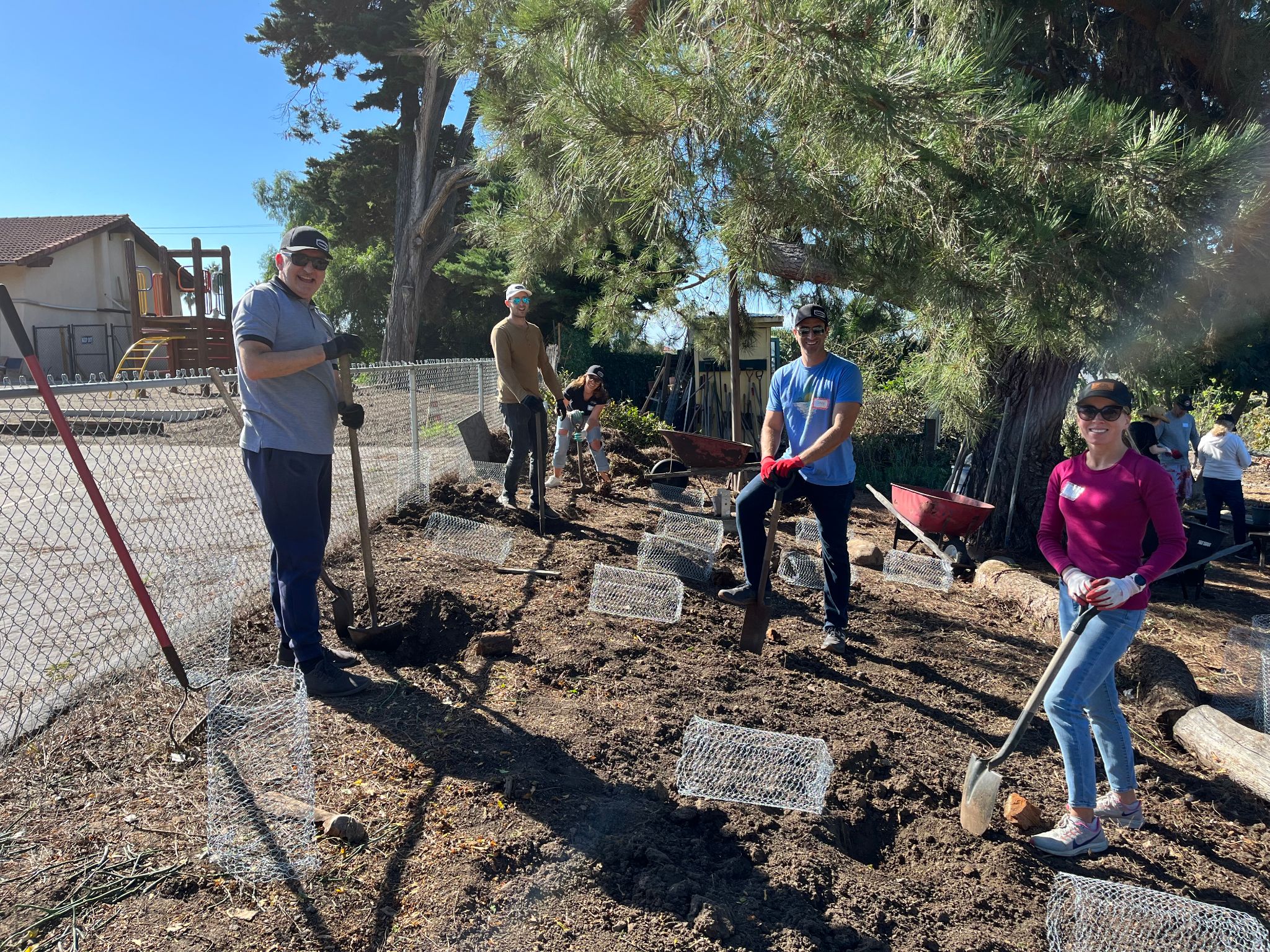 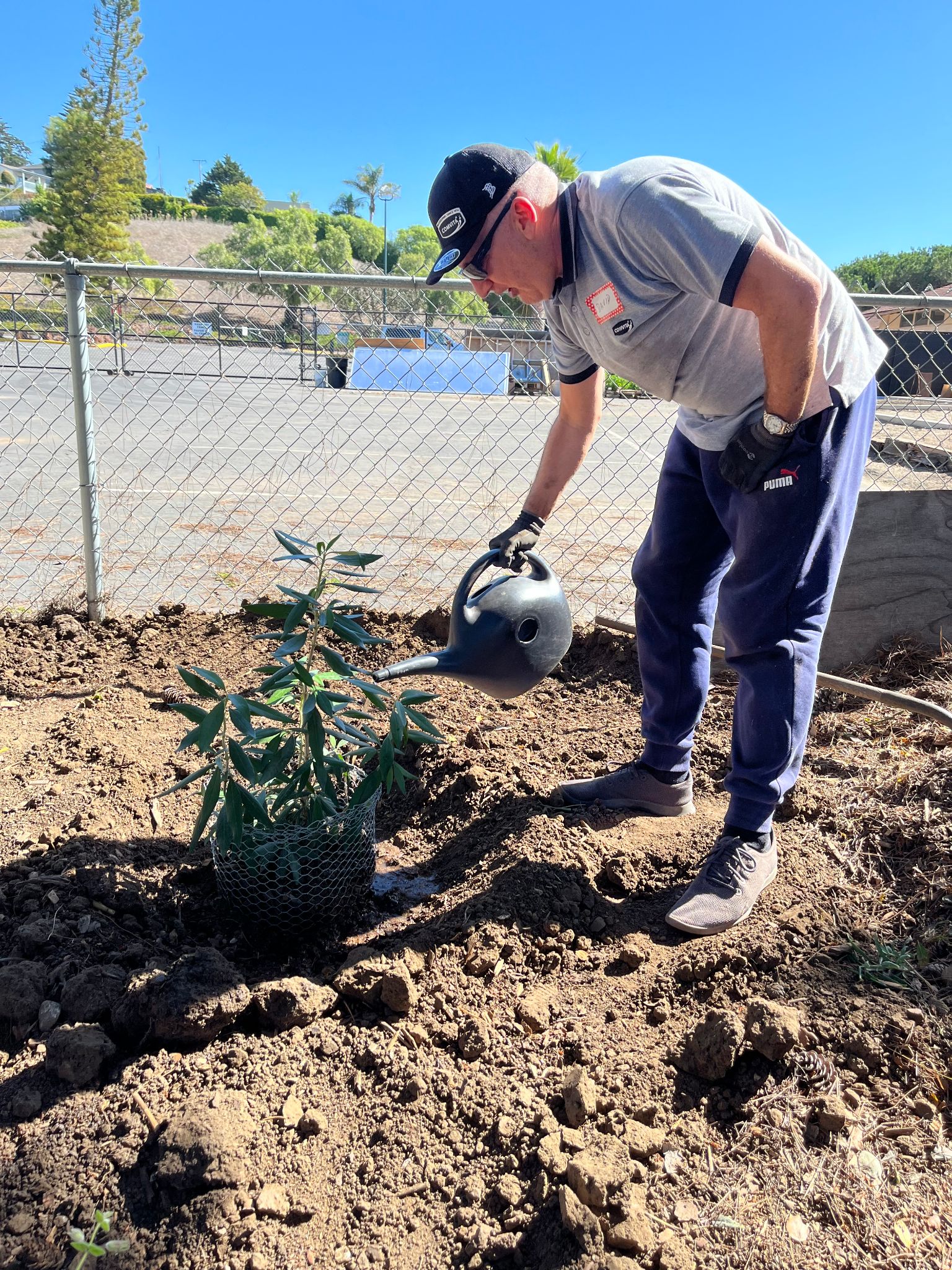 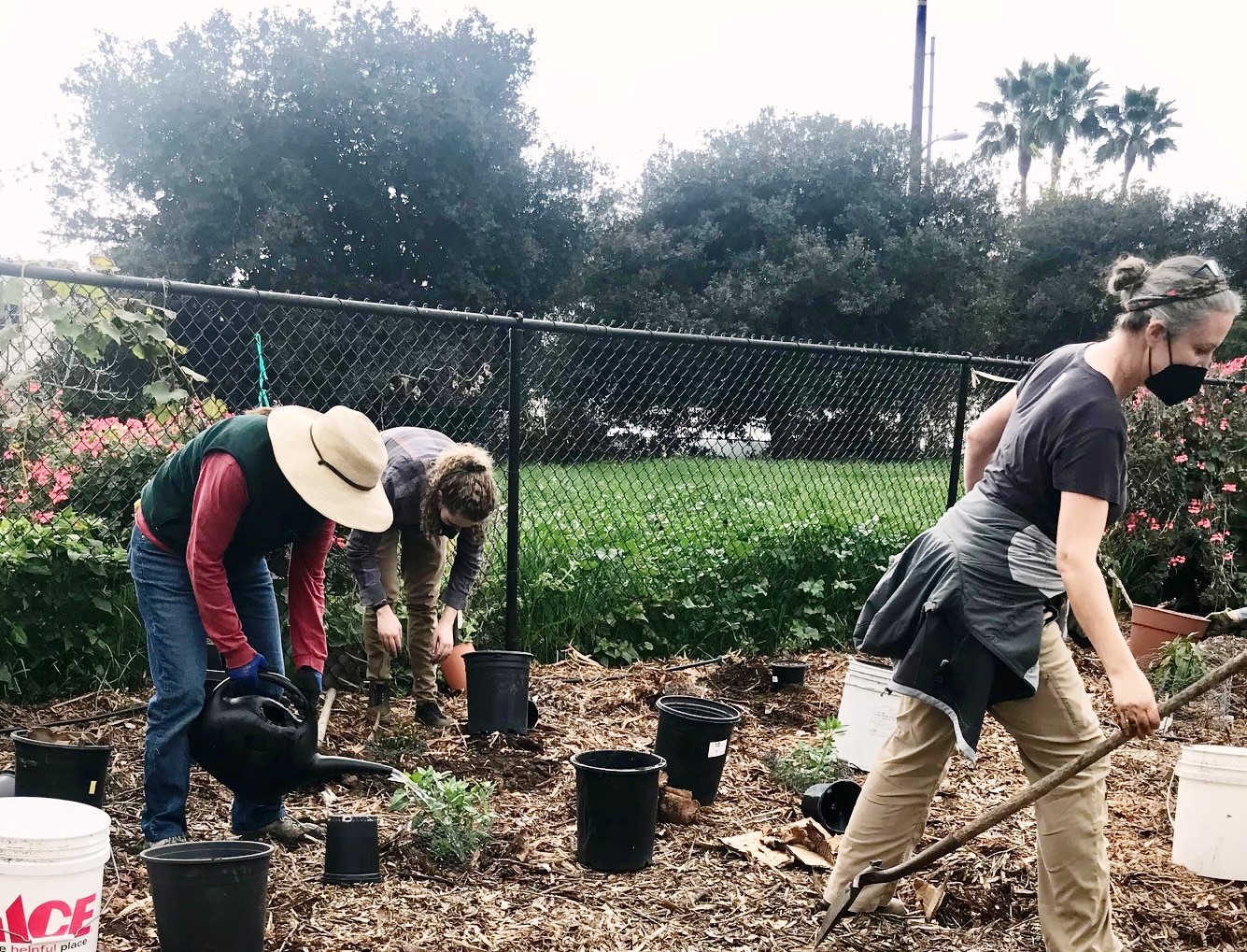 Photo Credits Kylie Etter - SB Botanic Garden
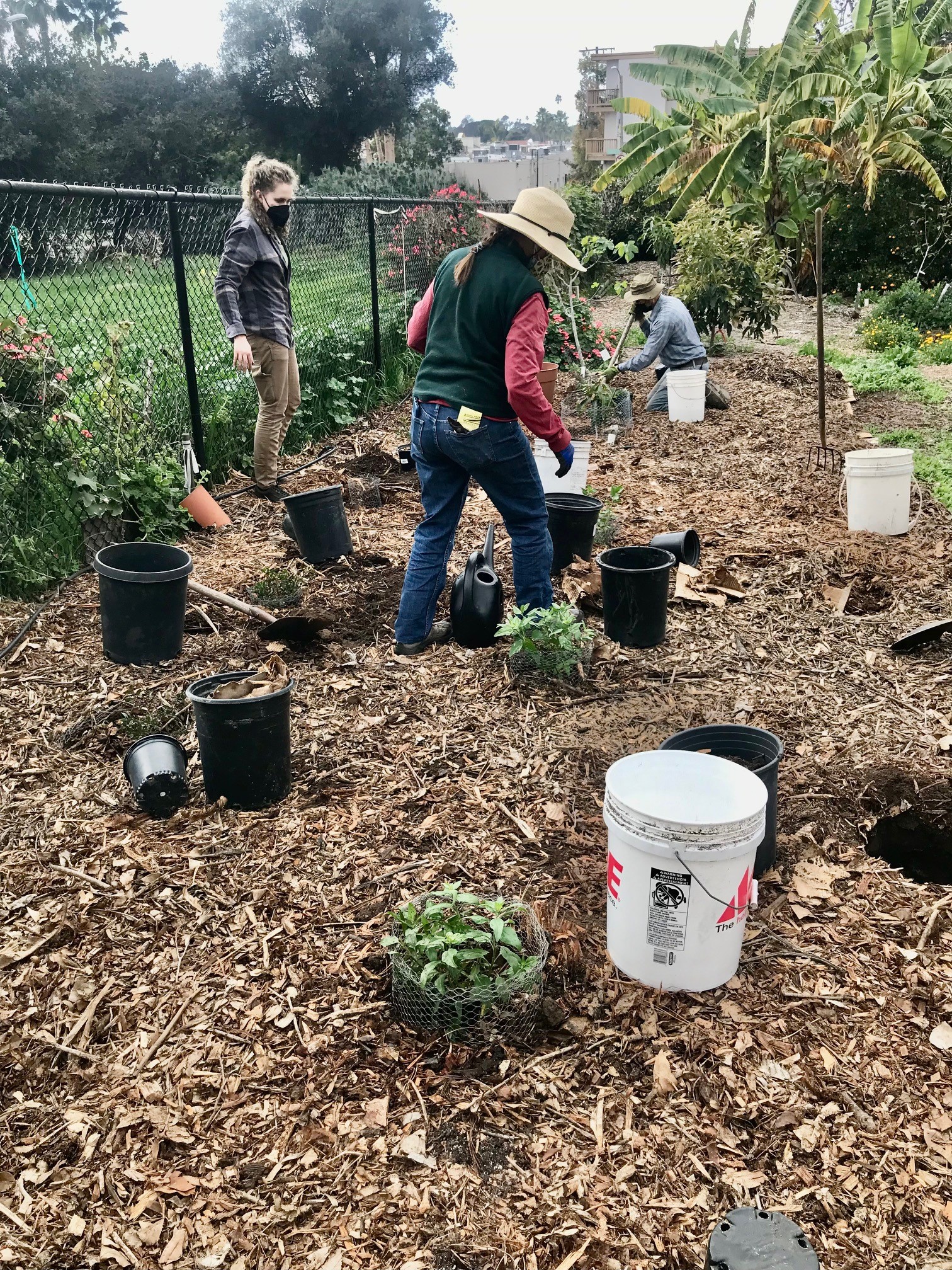 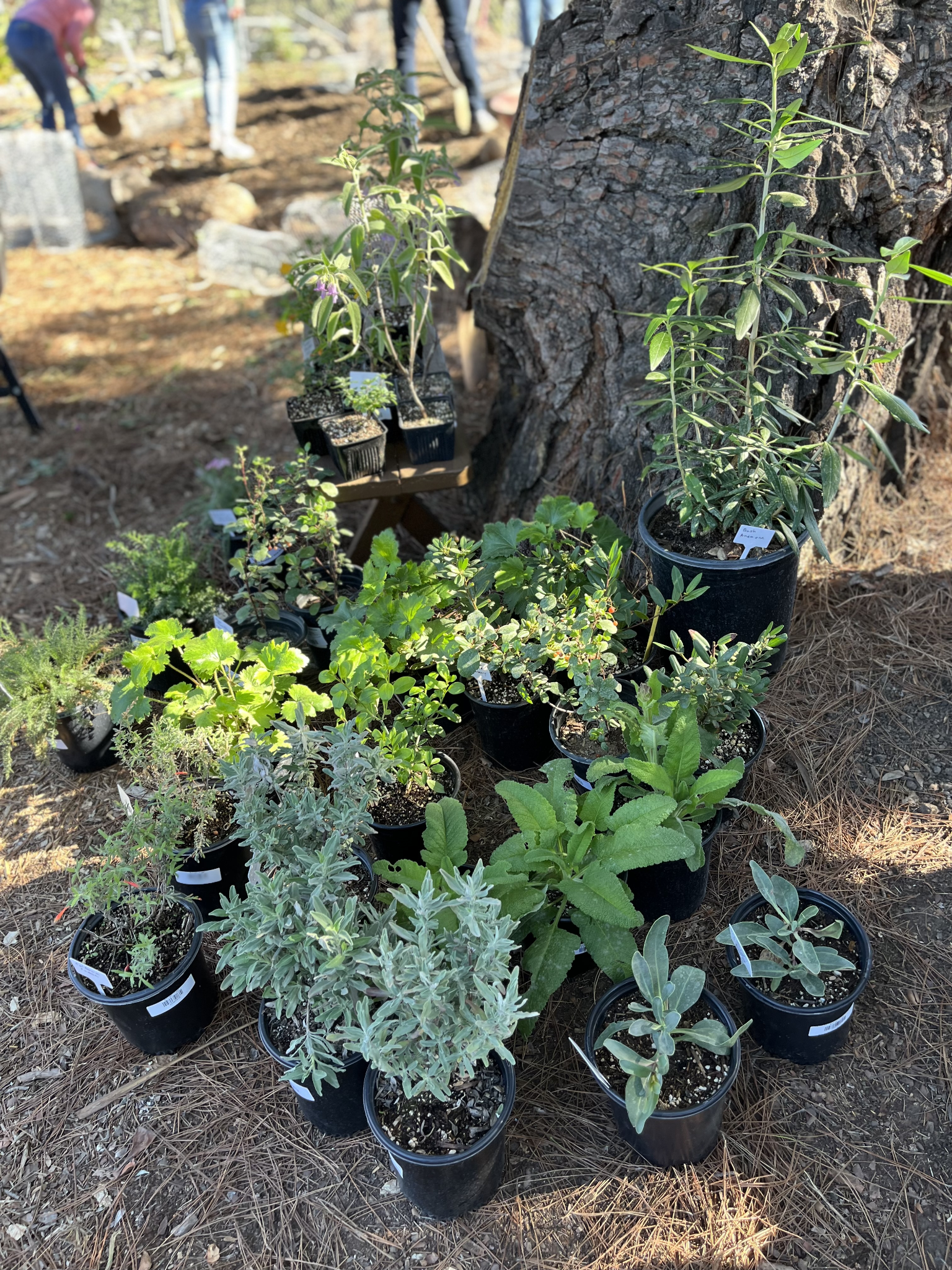 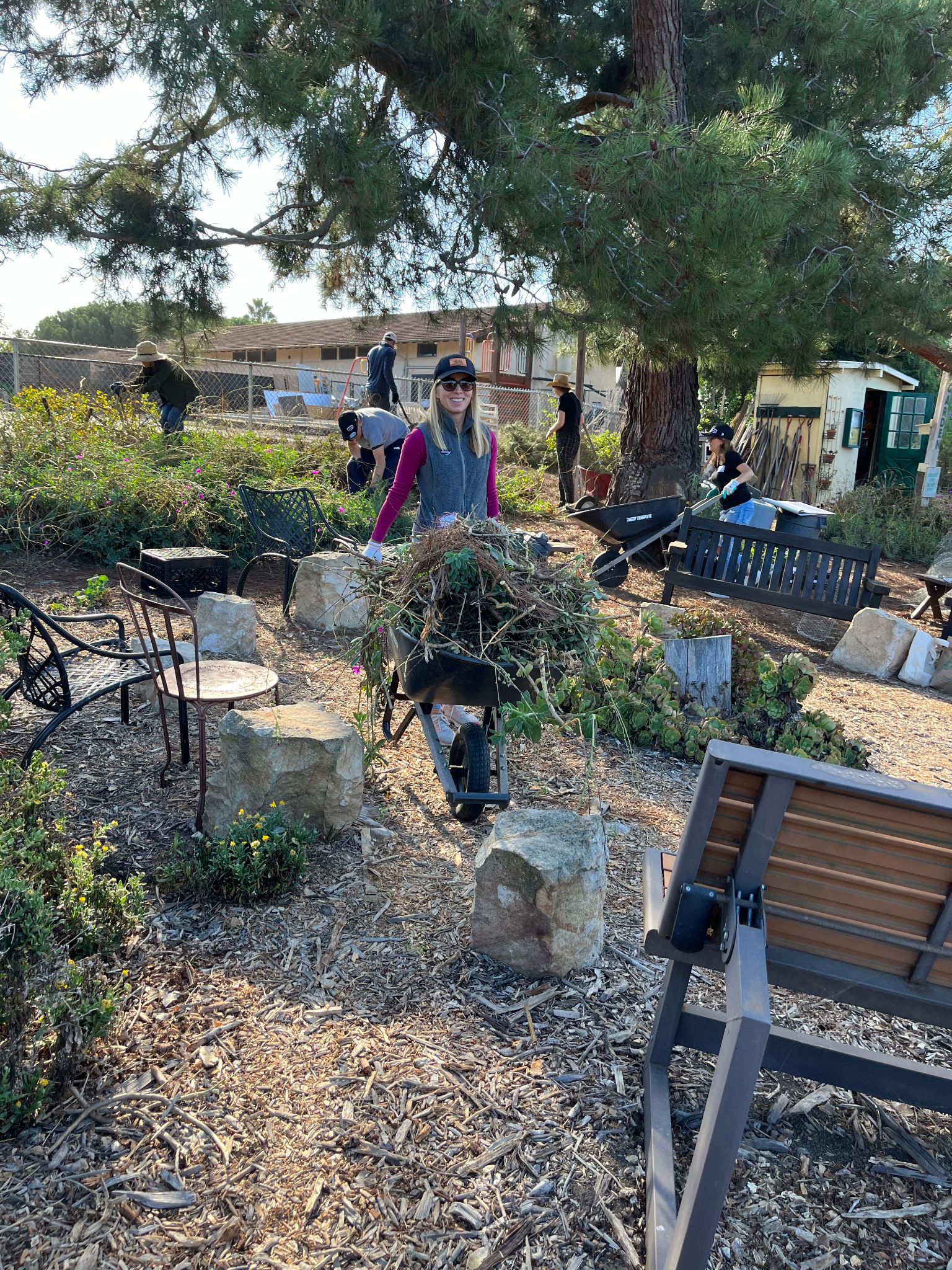 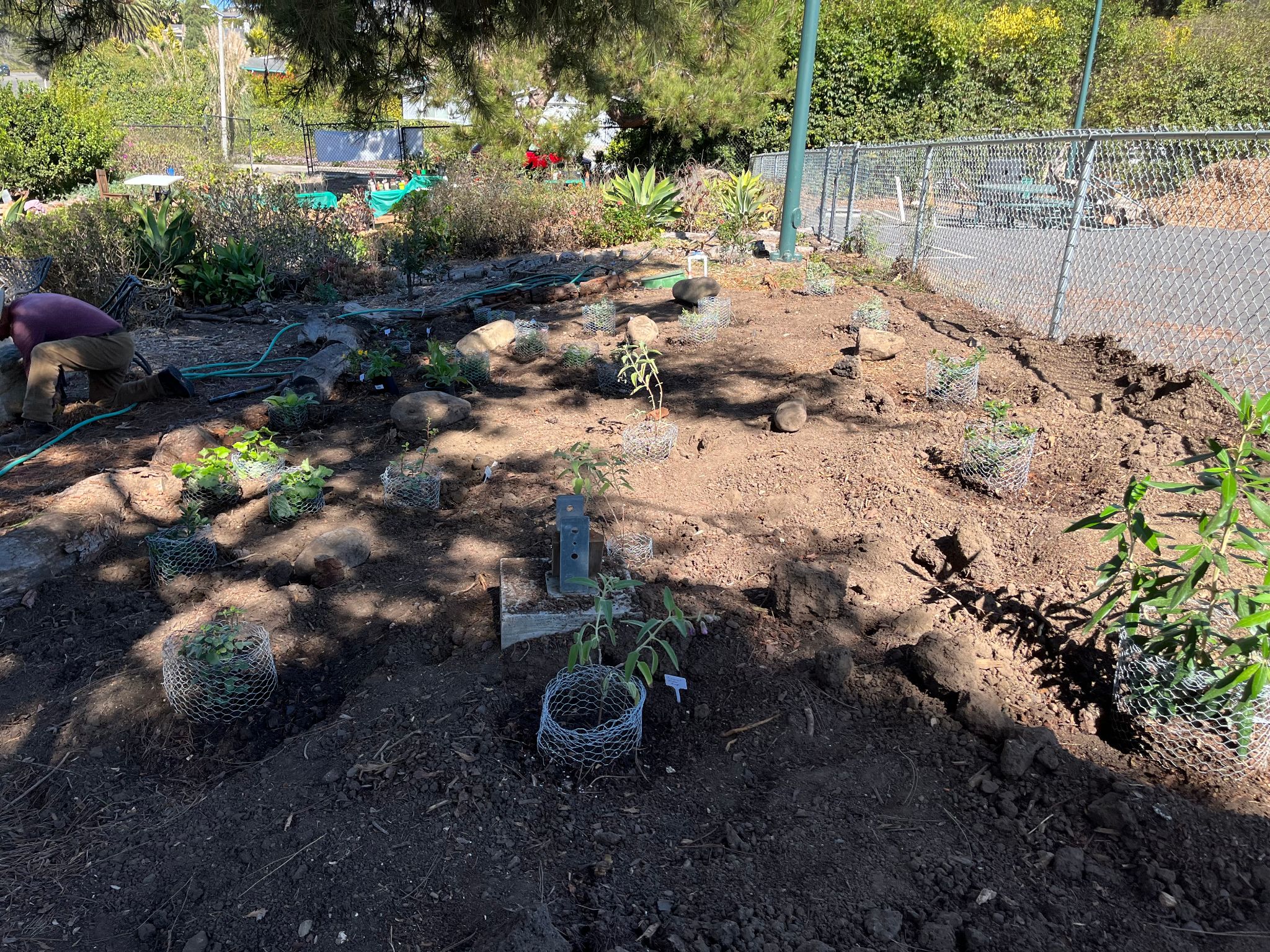 Over 20 species of pollinator-attracting natives selected!
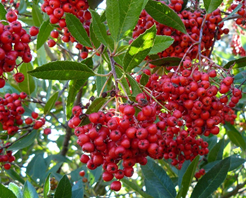 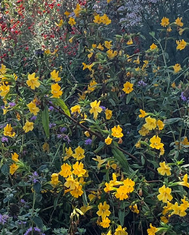 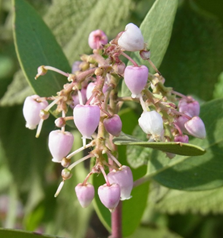 Sticky Monkey Flower
Manzanita
Toyon
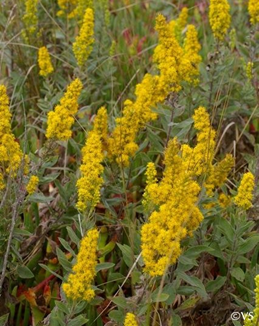 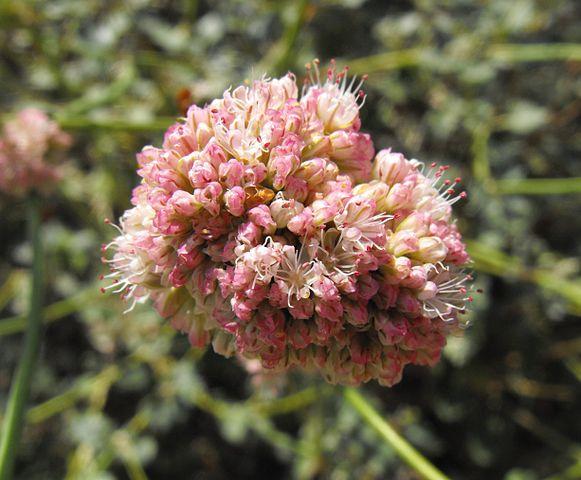 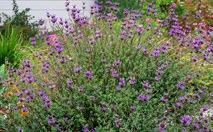 Redflower Buckwheat
Cleveland Sage
Goldenrod
[Speaker Notes: What the pollinators can look forward to ^^^]
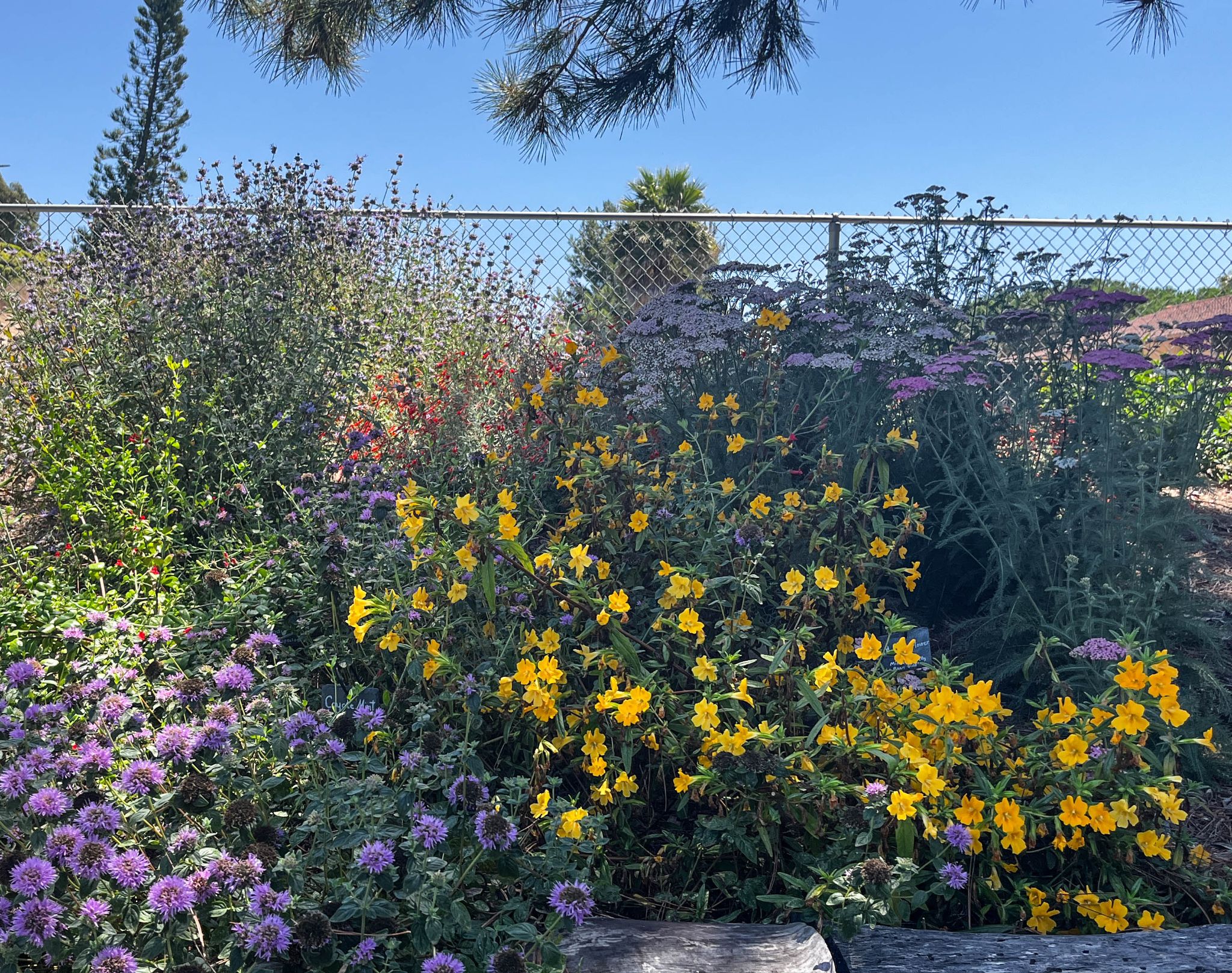 Today!
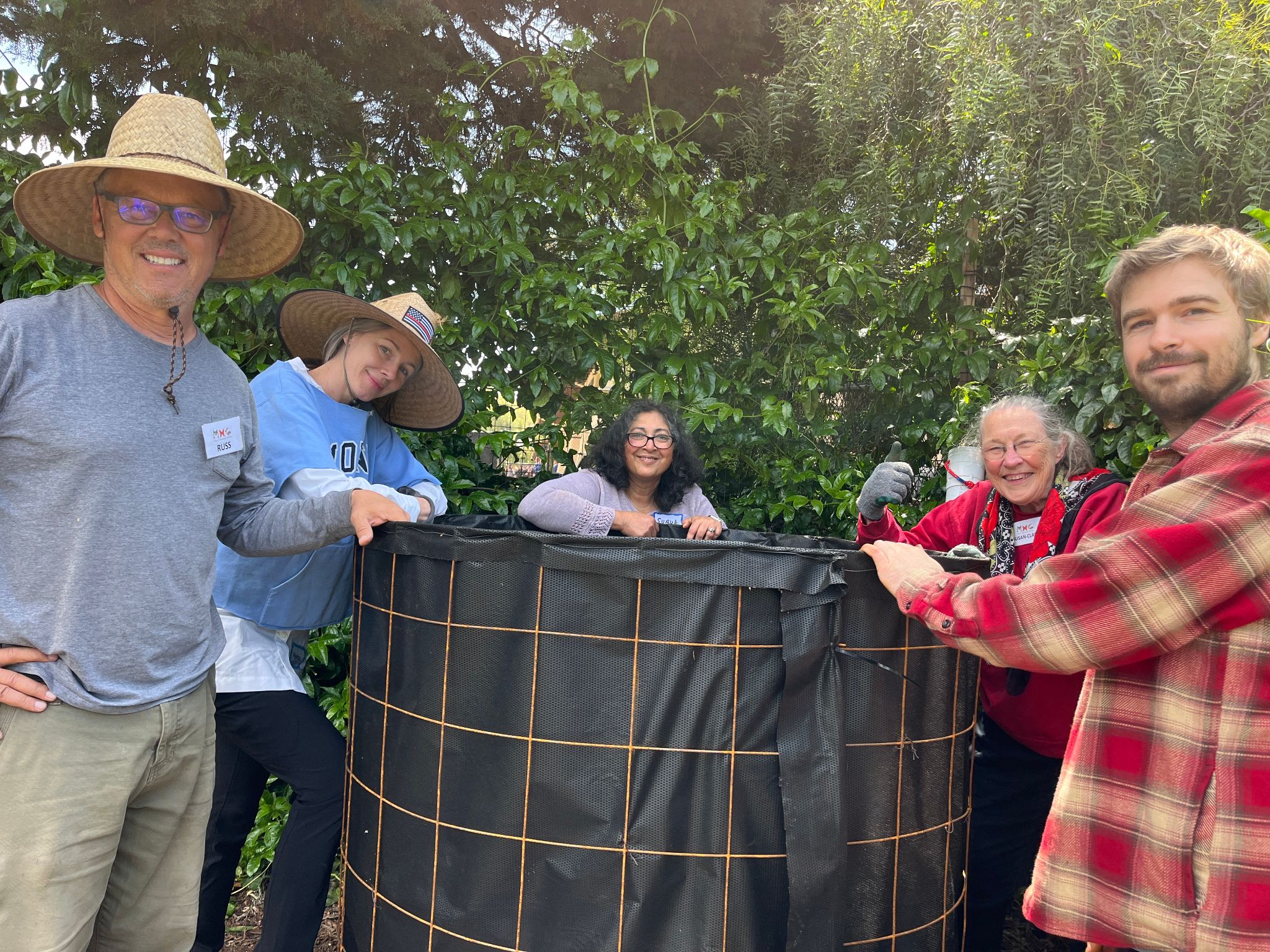 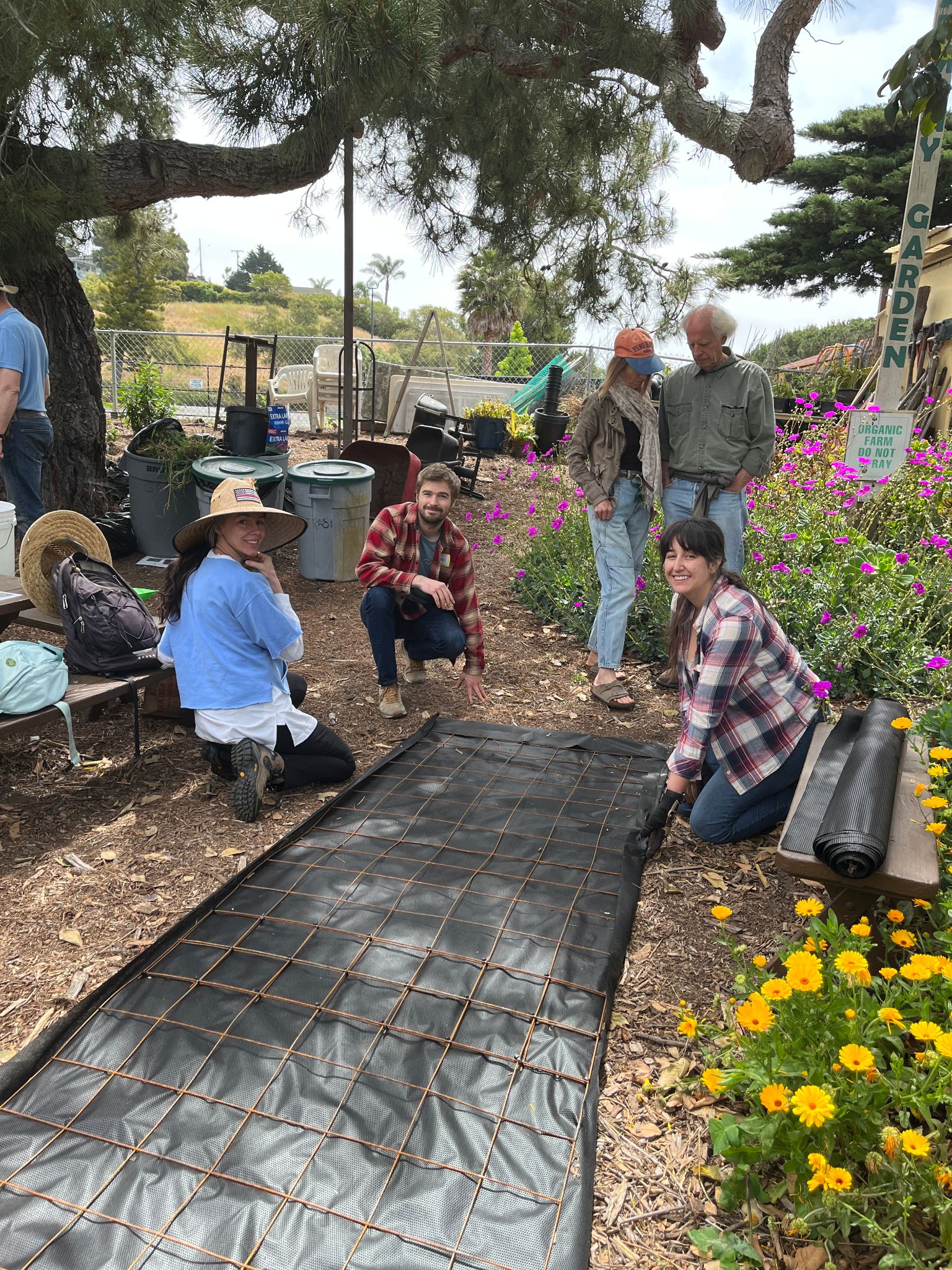 2023 - Bioreactor Project
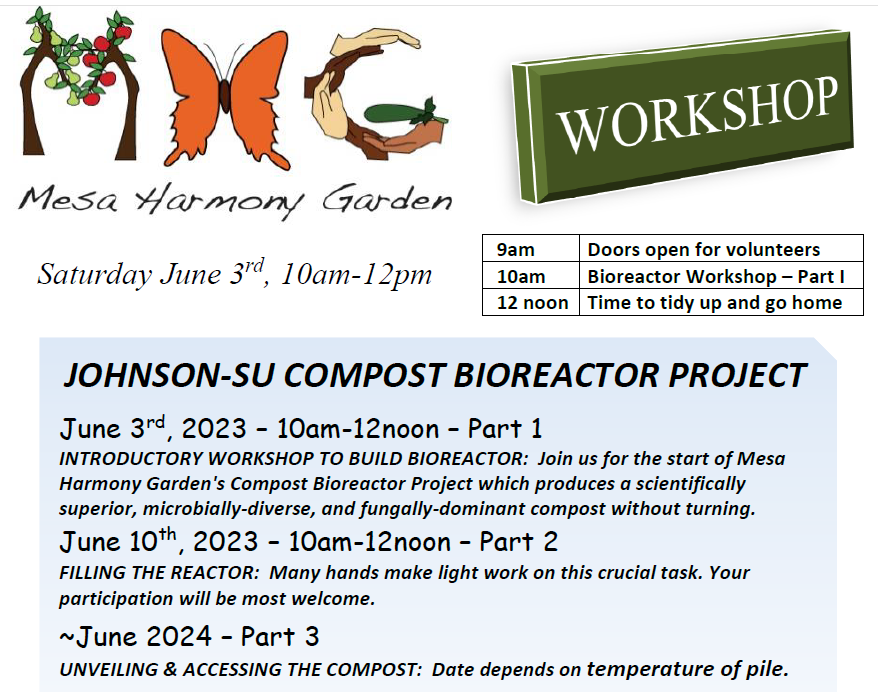 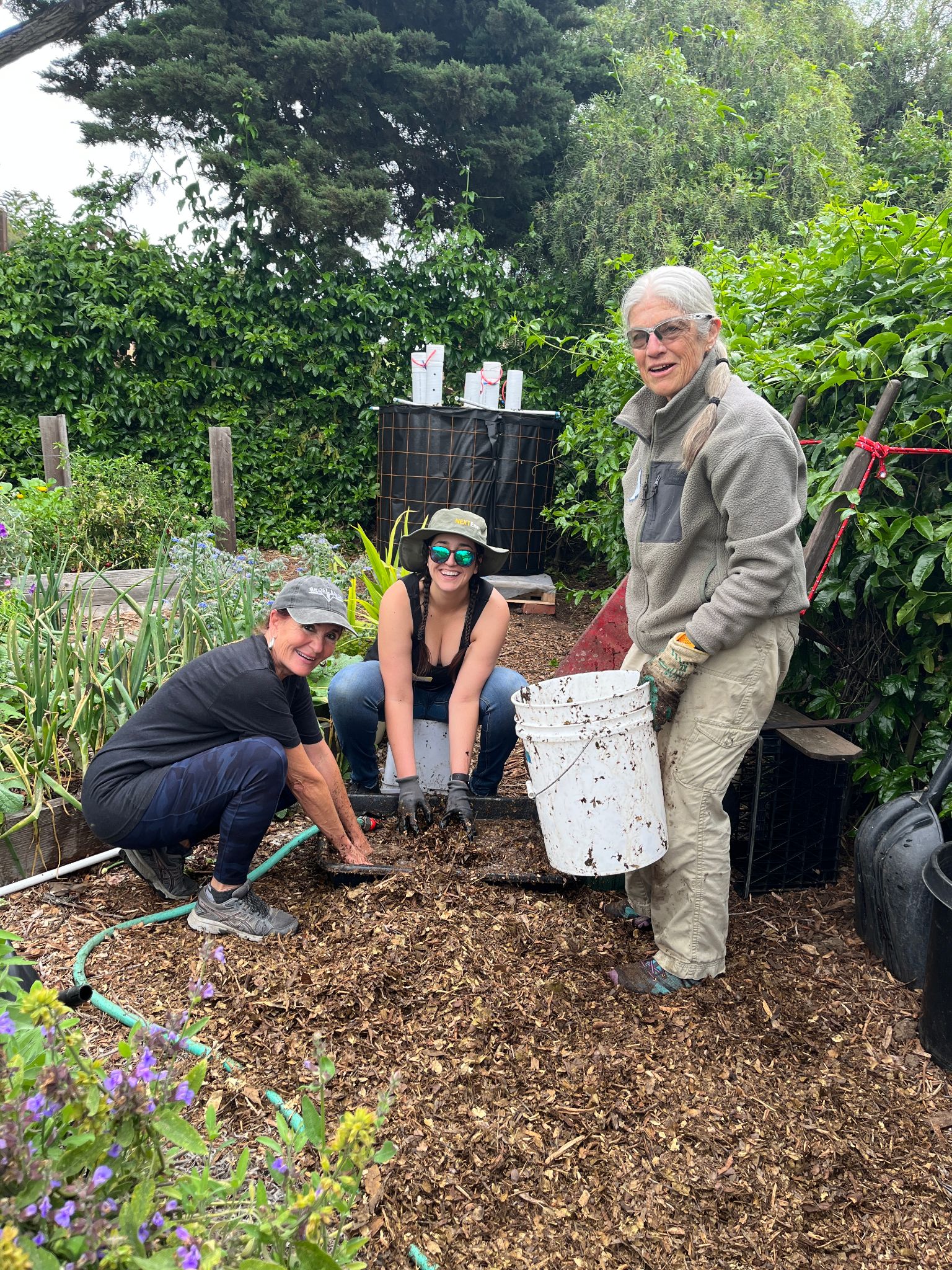 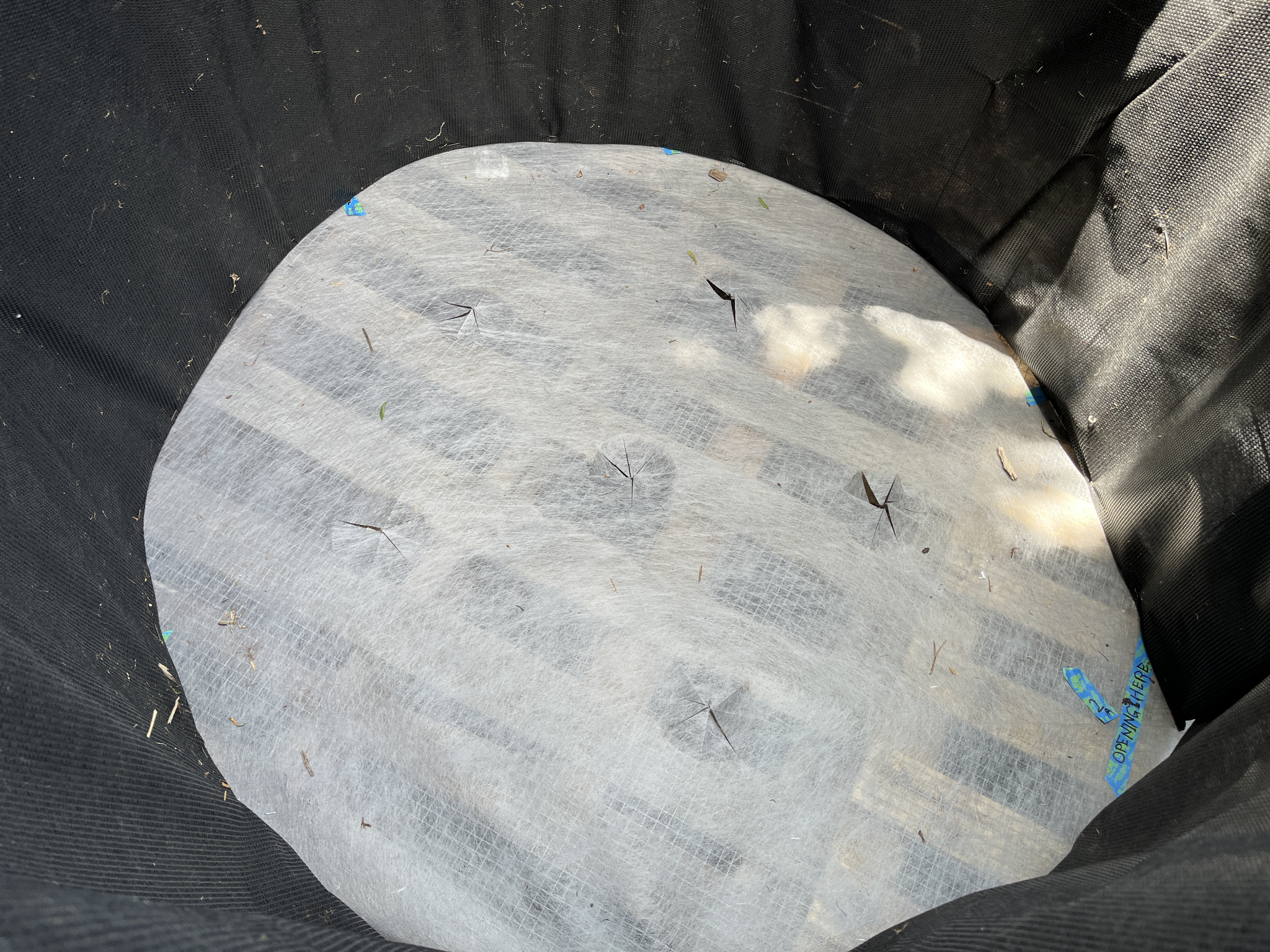 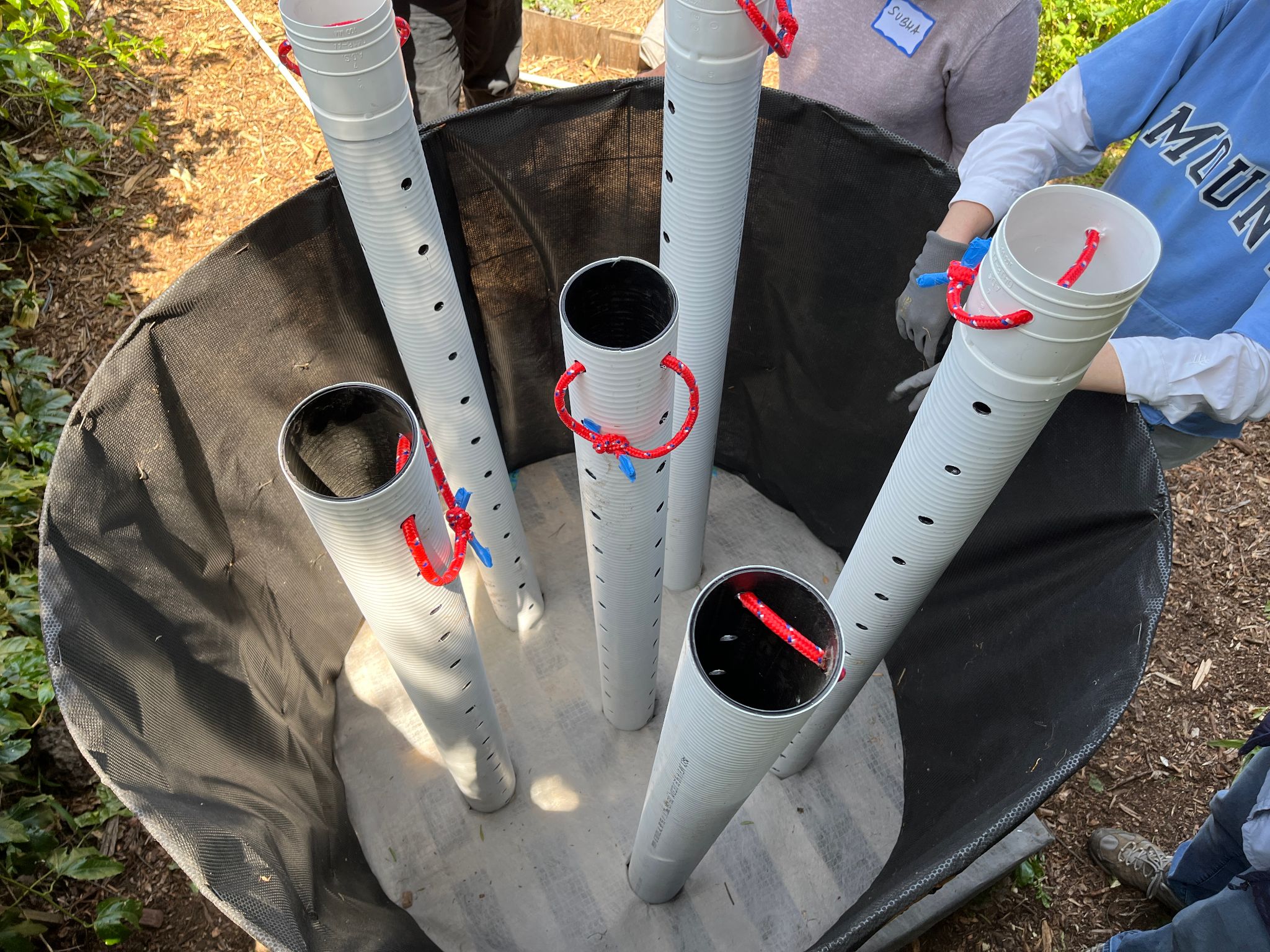 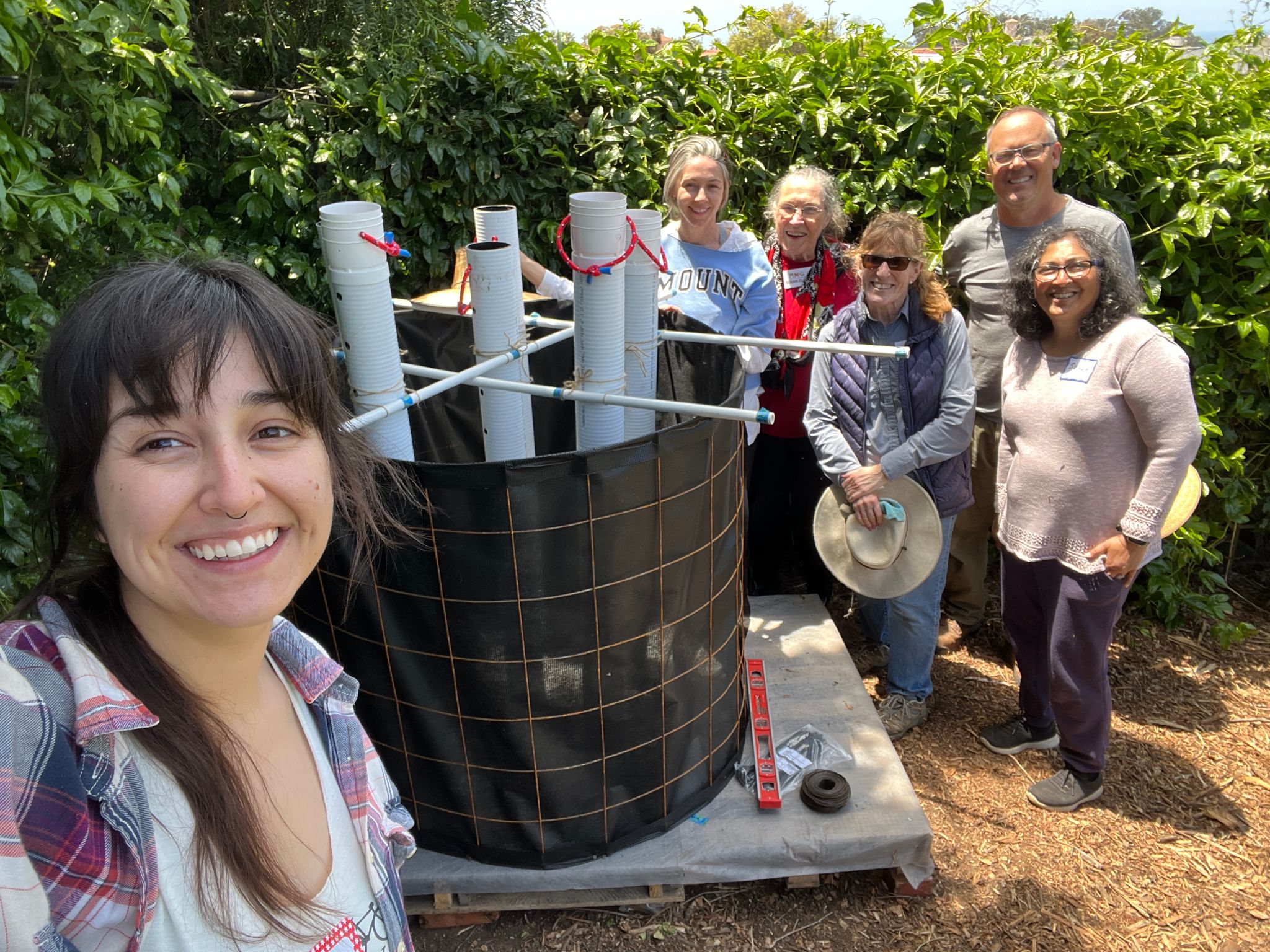 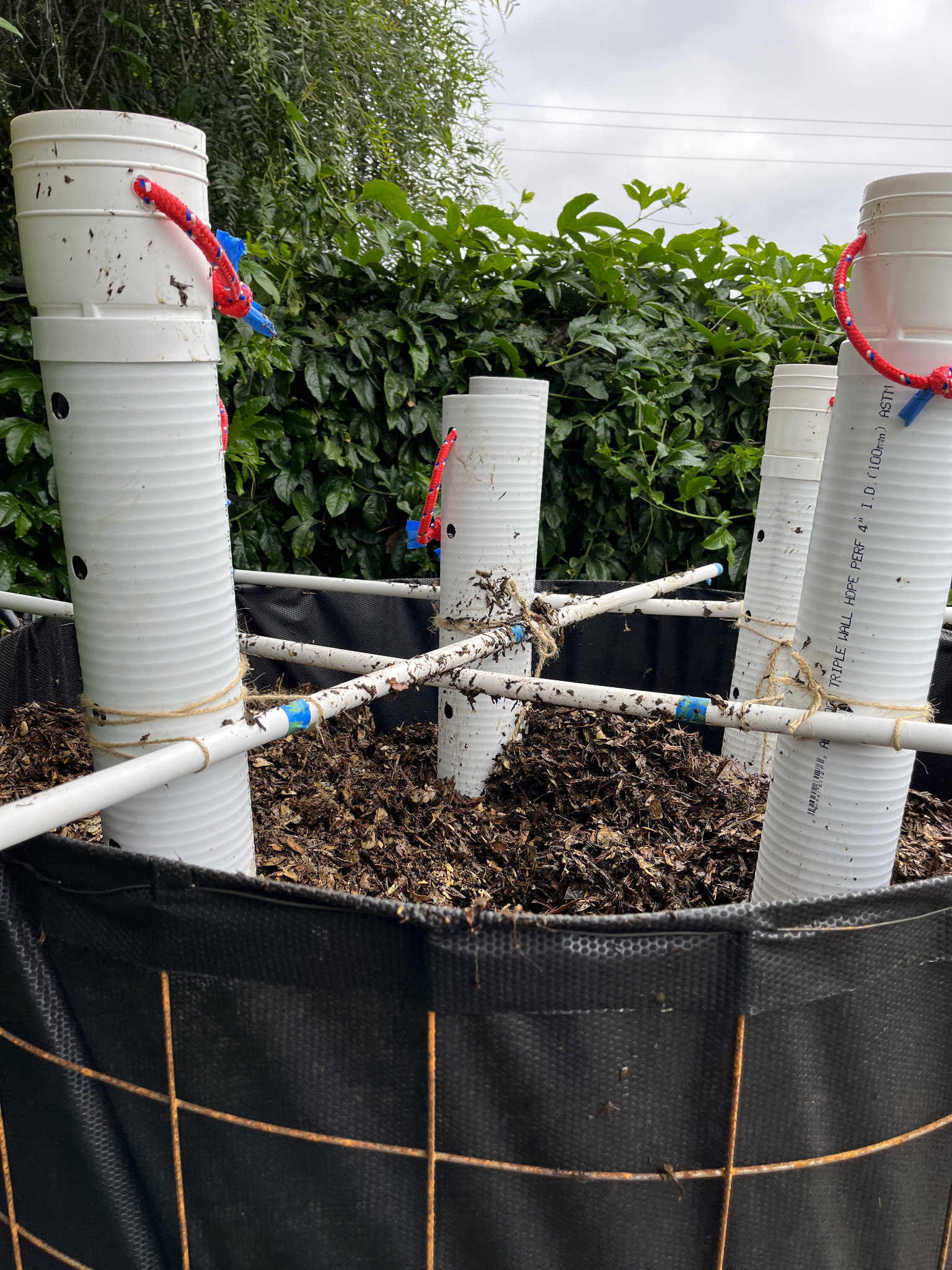 Visit us in June 2024 to see the results!
THE BIG PICTURE
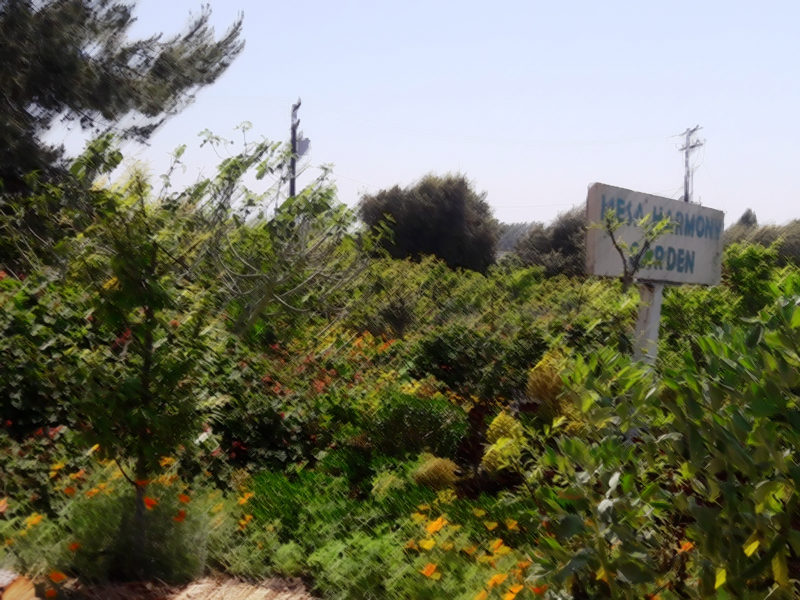 Forests are increasingly viewed as a key response to numerous environmental crises
It makes sense to source as much food locally as we can: more fresh food, less food miles
Social justice is served by making fresh local produce available to all members of the community
SOME NUMBERS
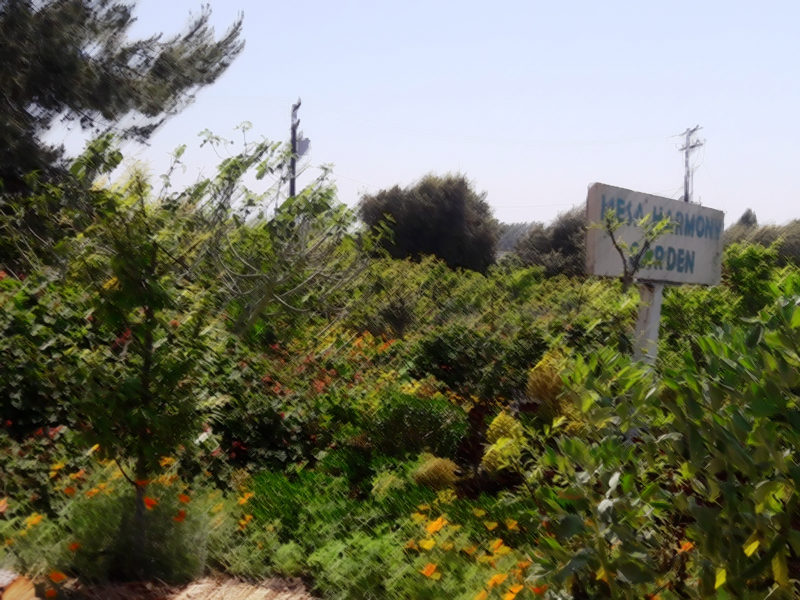 Over 13 years since the program was initiated
Over 5000 volunteer hours to improve and maintain the property
Last year, nearly 1800 Lbs of fresh produce delivered to the Food Bank
JOIN US ONE SATURDAY MORNING TO TAKE A STROLL, TAKE A TOUR, OR BRING YOUR GLOVES AND PITCH IN!!
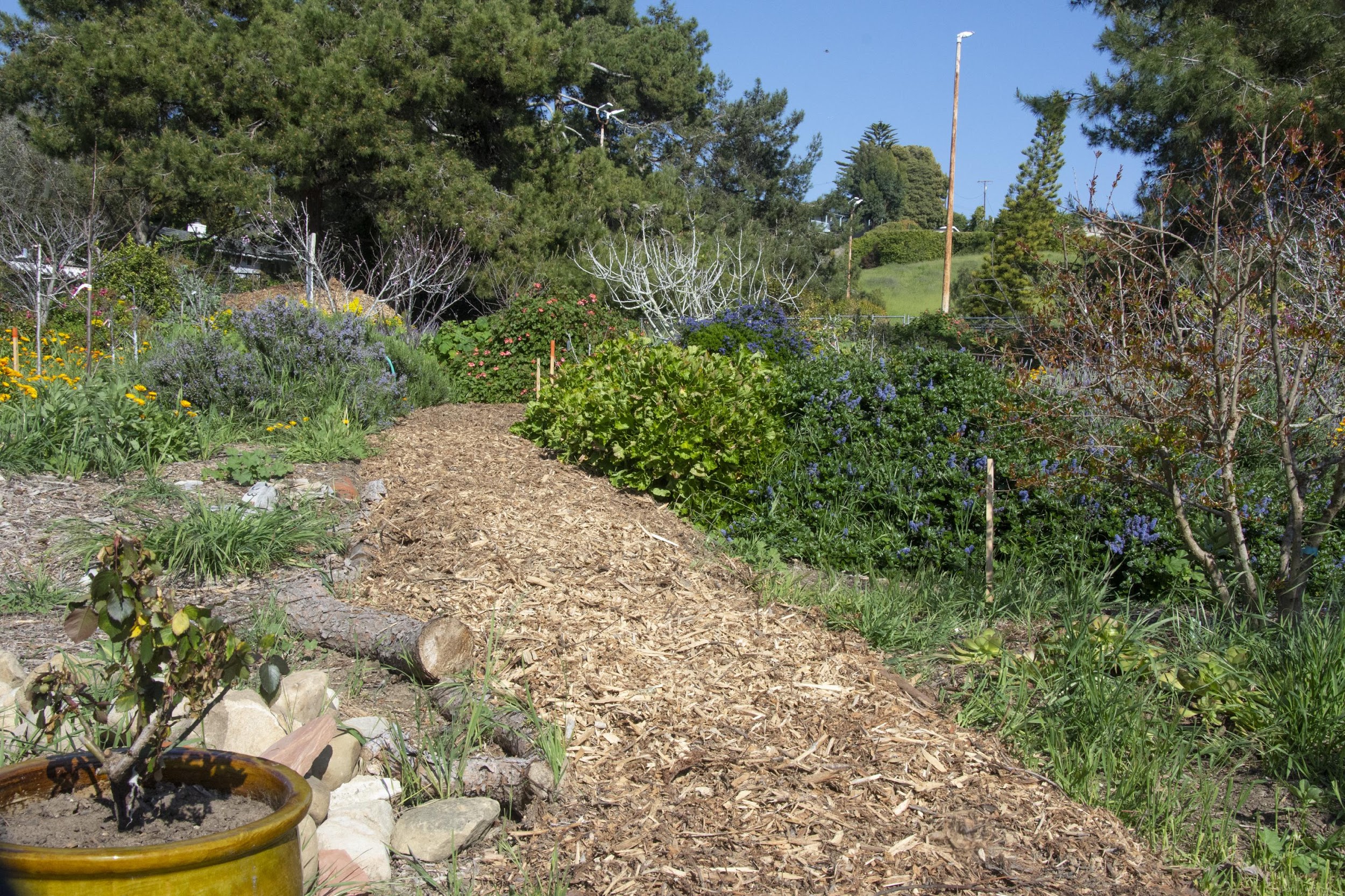 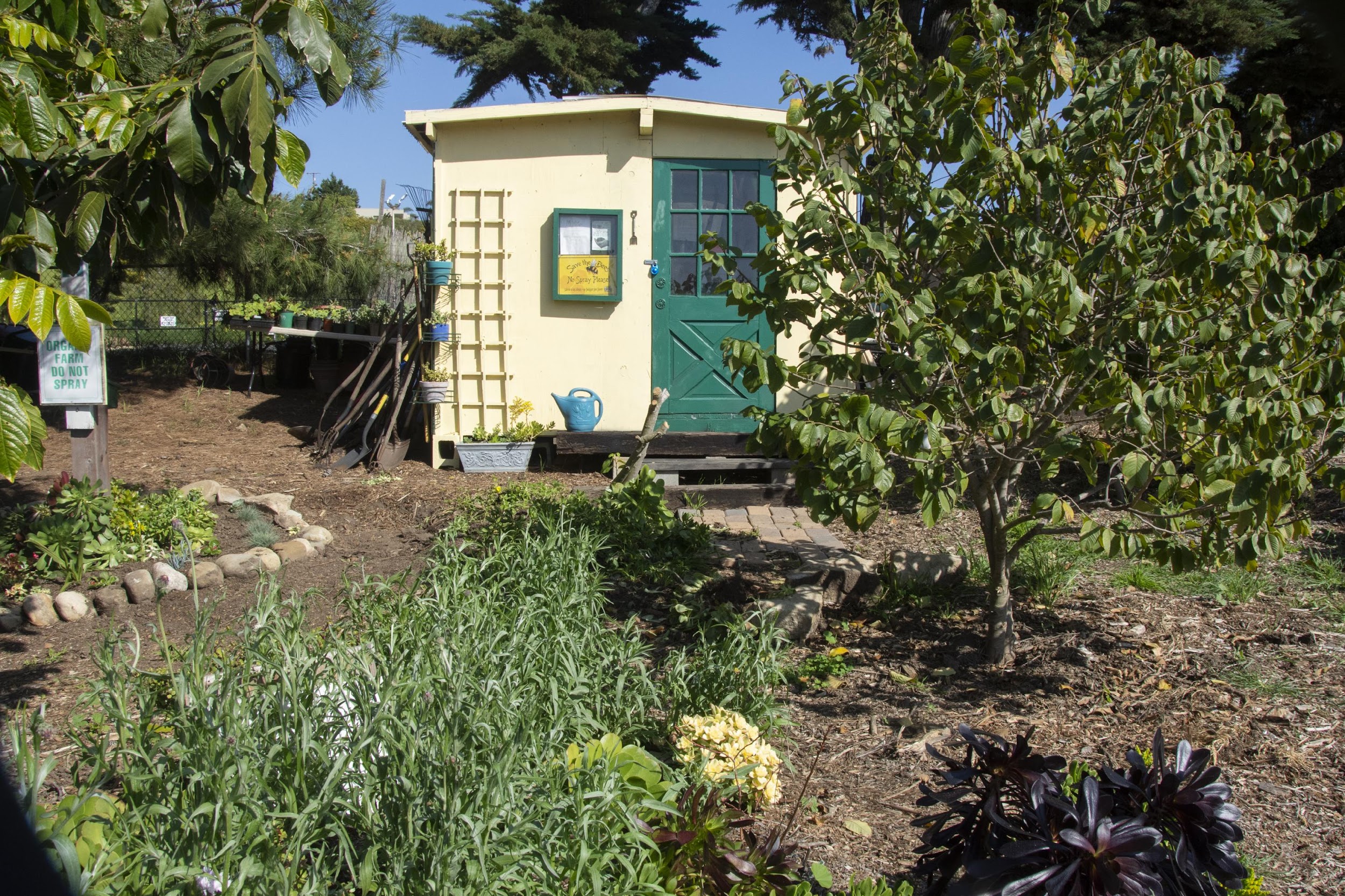 HARMONY GARDENS –WORKING TOGETHER
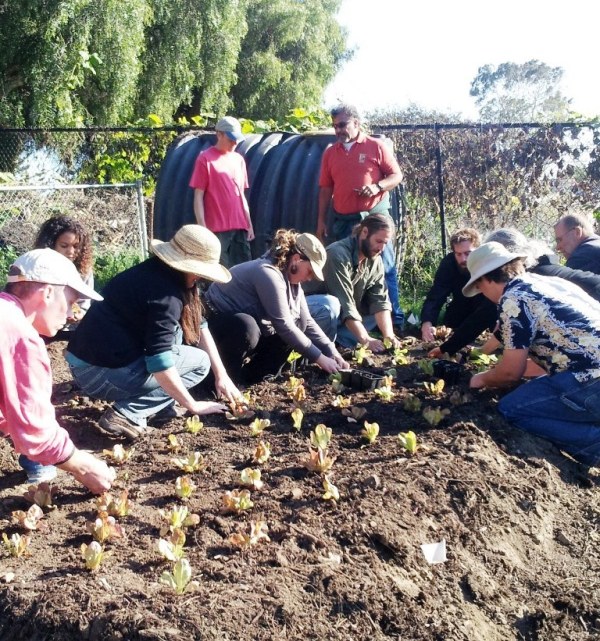 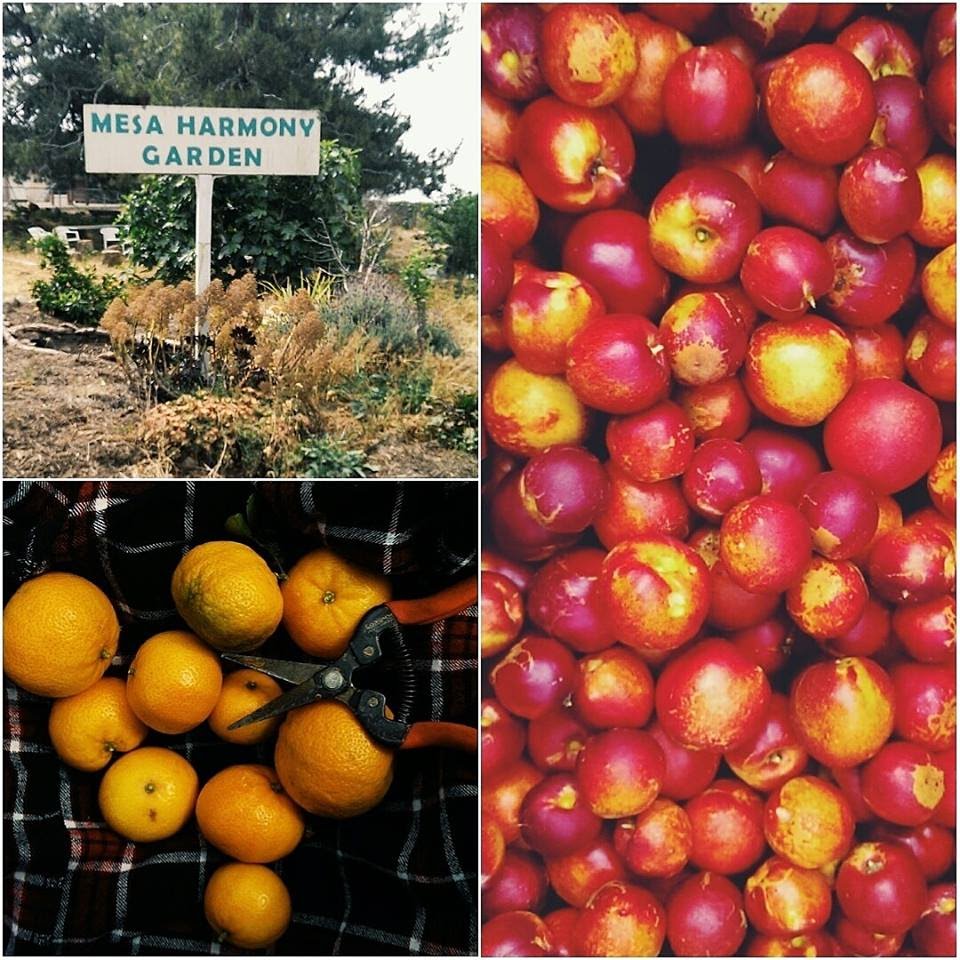 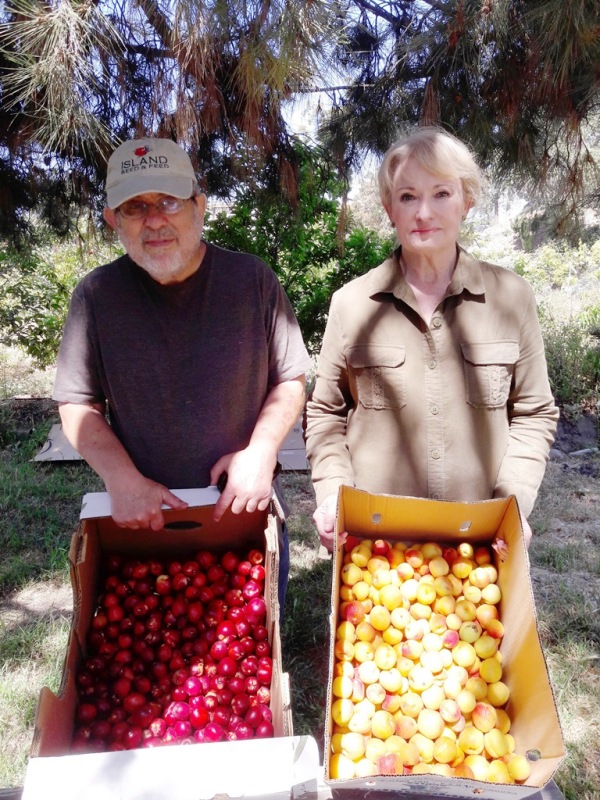 Photo Credits Kylie Etter - SB Botanic Garden
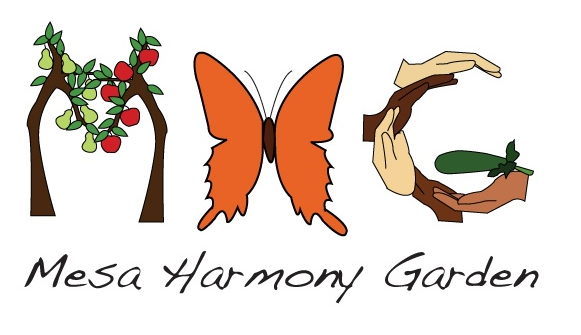